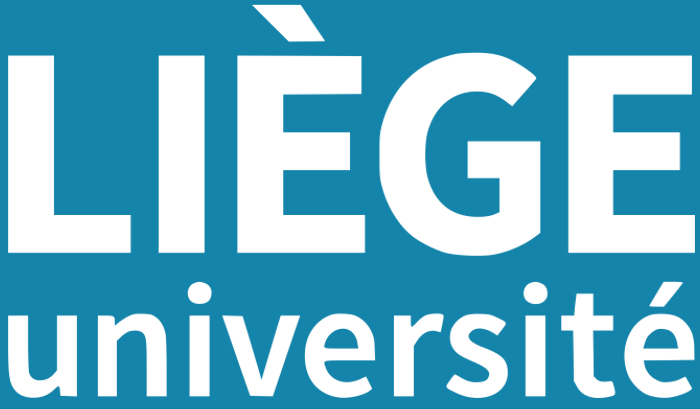 Application of deep learning for linking microscope image features to ionic signal distribution

Raphaël La Rocca1; Virginie Bertrand1; Eppe Gauthier1; Edwin De Pauw1; Loïc Quinton1
1Mass Spectrometry Laboratory, MolSys Research Unit, Department of Chemistry, University of Liège, Liège, Belgium
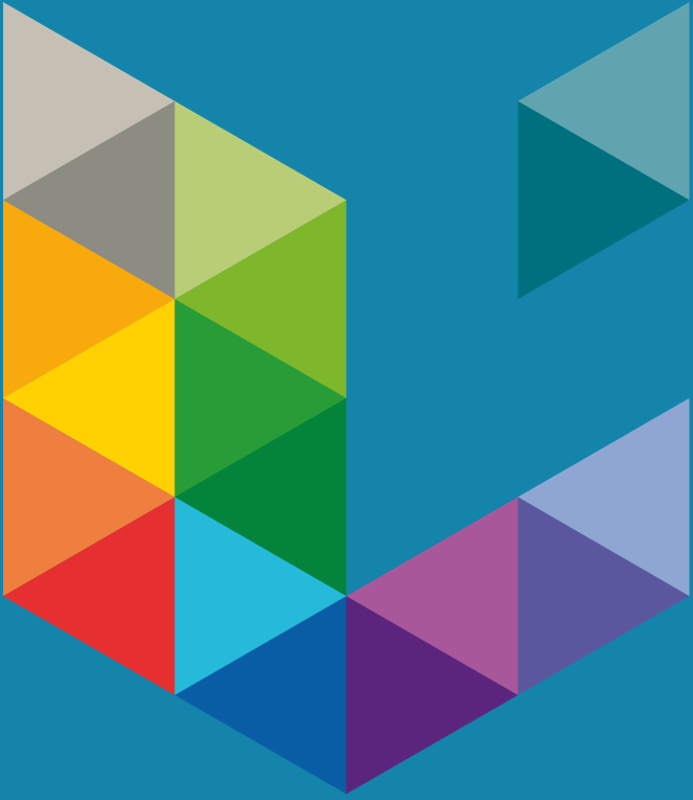 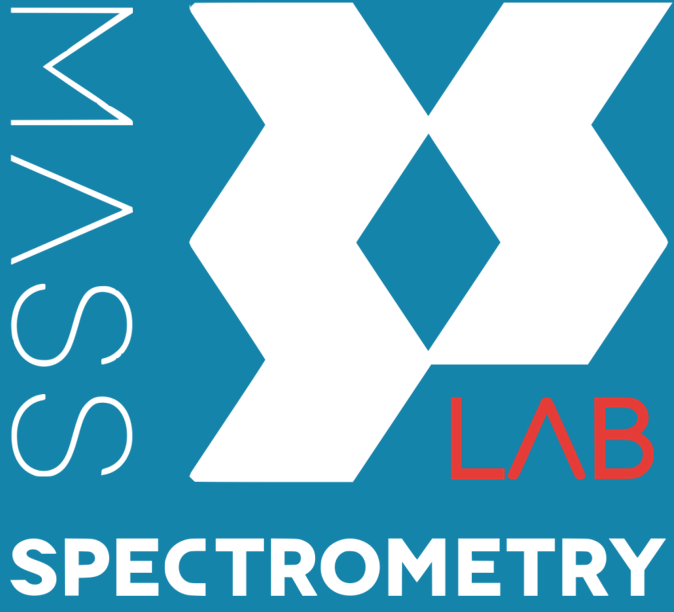 Contact: raphael.larocca@uliege.be
4) Fusion Method
6) Predicted Fused Image
1) Motivation
Goal
PC
[C44H80NO8P + H]⁺ 782.5698 m/z
PC 
[C46H84NO8P + H]⁺ 810.6016 m/z
SM 
[C41H77N2O6P + H]⁺   725.5600 m/z
PE 
[C29H50NO8P + H]⁺ 572.3343 m/z
CerP
[C38H68NO6P + H]⁺ 666.4858 m/z
PA
[C43H73O8P + H]⁺ 749.5124 m/z
PS 
[C37H66NO9P + H]⁺
 700.4548 m/z
The full microscope image is parsed in small images of 300 µm represented by 192x192 pixels with 3 color channels. 
The mass spectrum associated to the parsed microscope image by registration is composed of 8 ions to simplify data interpretation.
HCCA 
2HCCA H2Na+
High spatial resolution of mass spectrometry imaging is difficult to obtain as it is time consuming and the reduction of ionized matter reduces the sensitivity. 
Image fusion can increase artificially the spatial resolution of mass spectrometry images when combined with image modalities of a higher spatial resolution. 
Fusion method with predictive capabilities are rare and also dependent on multiple image preprocessing. 
Deep learning methods have shown to be more robust for image analysis by avoiding any image preprocessing.
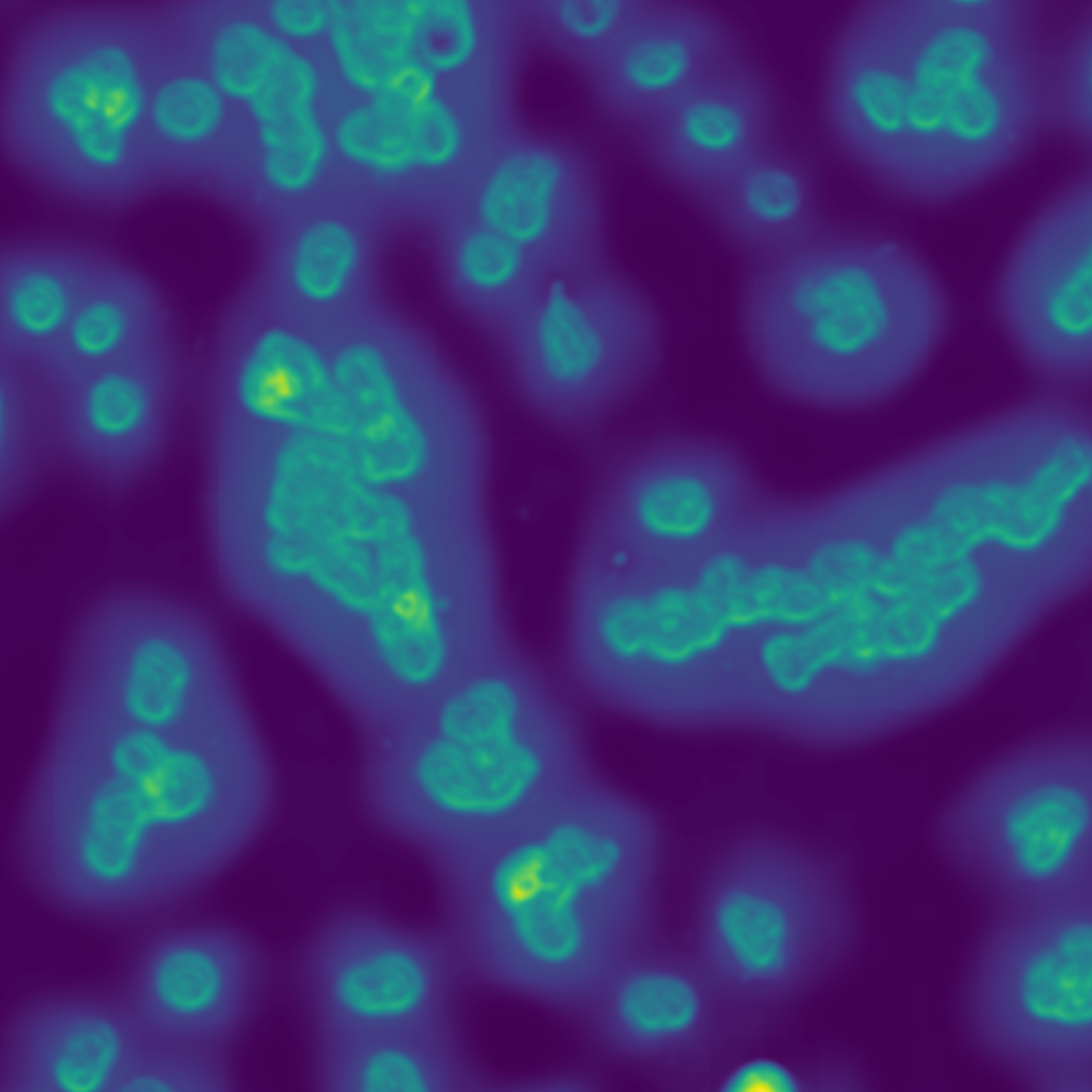 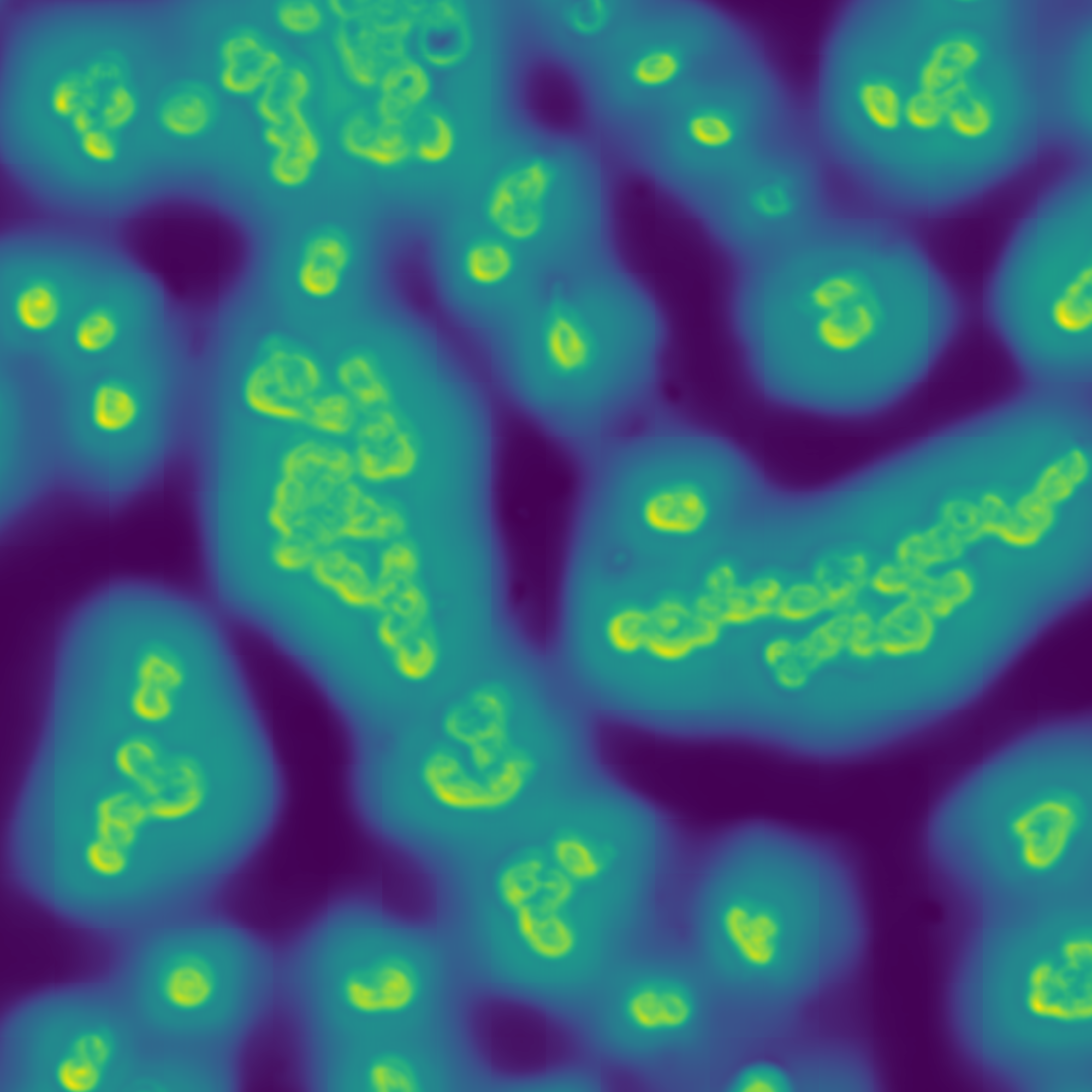 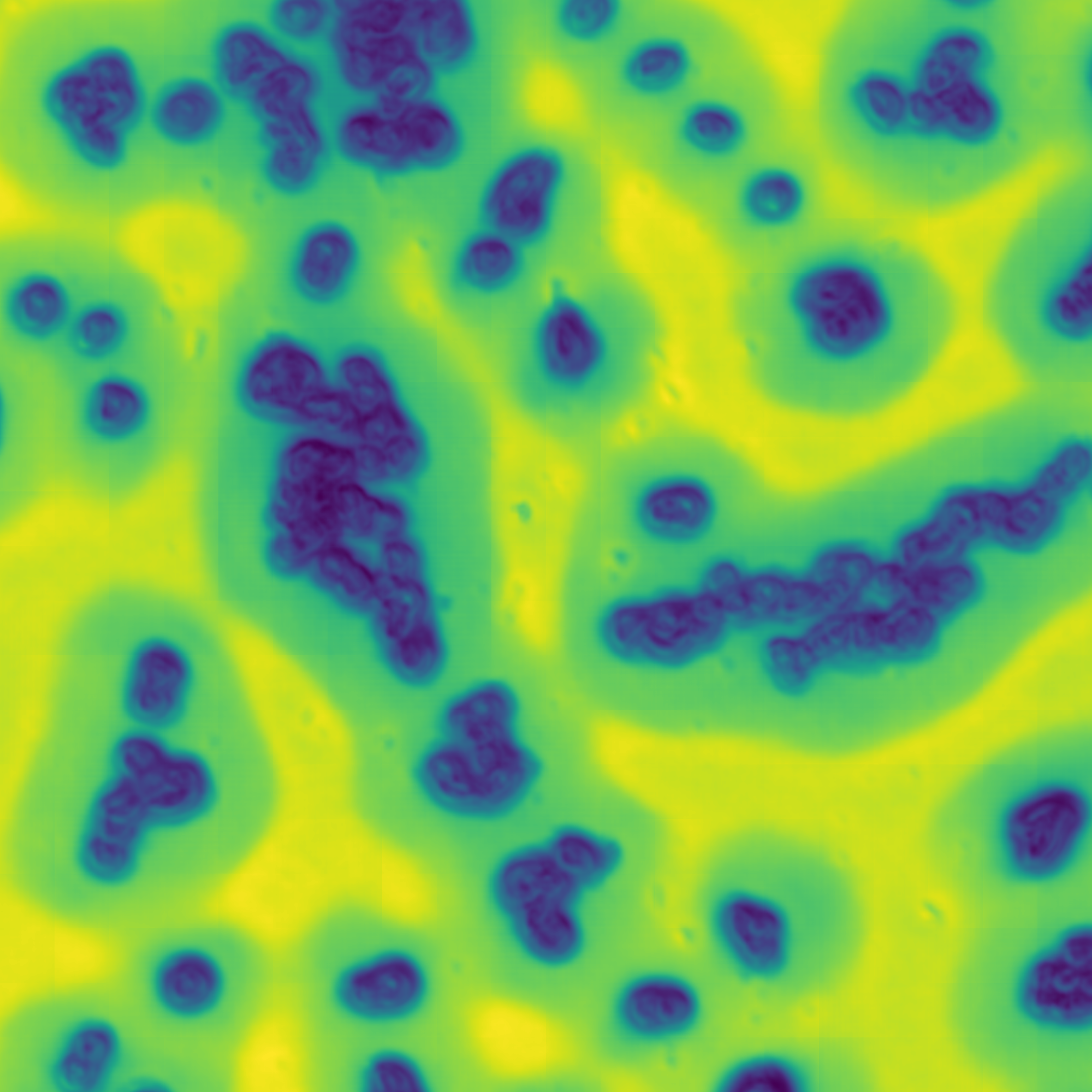 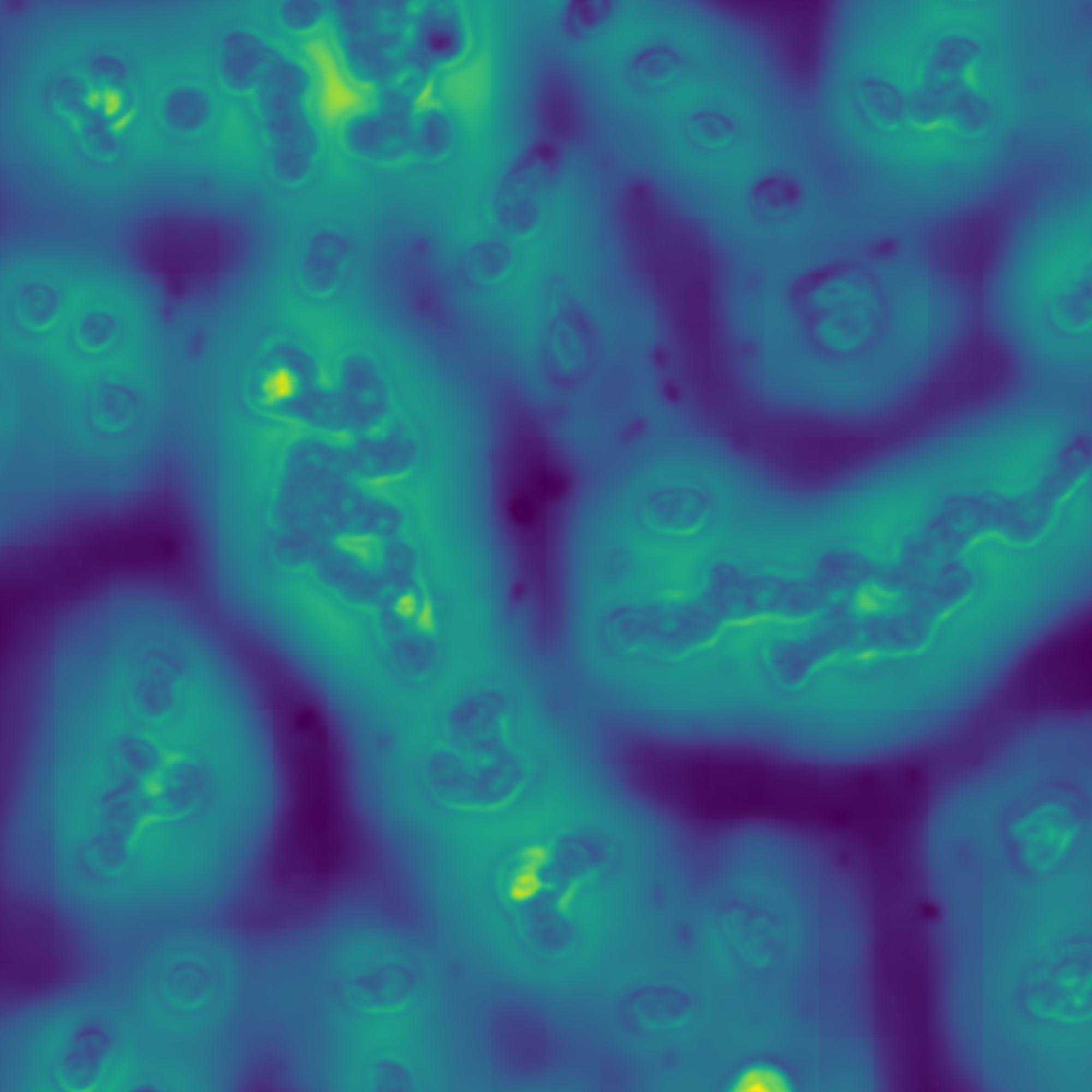 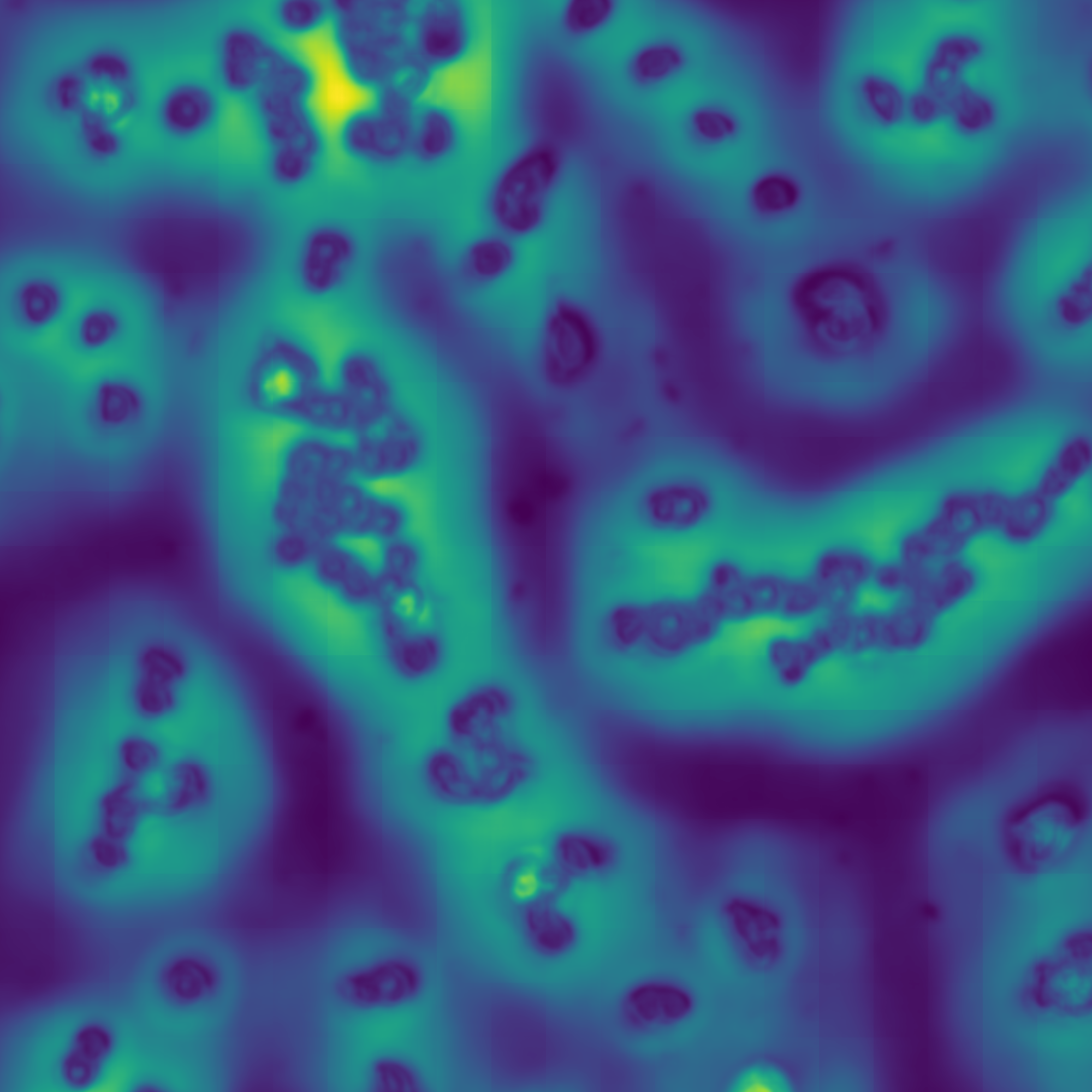 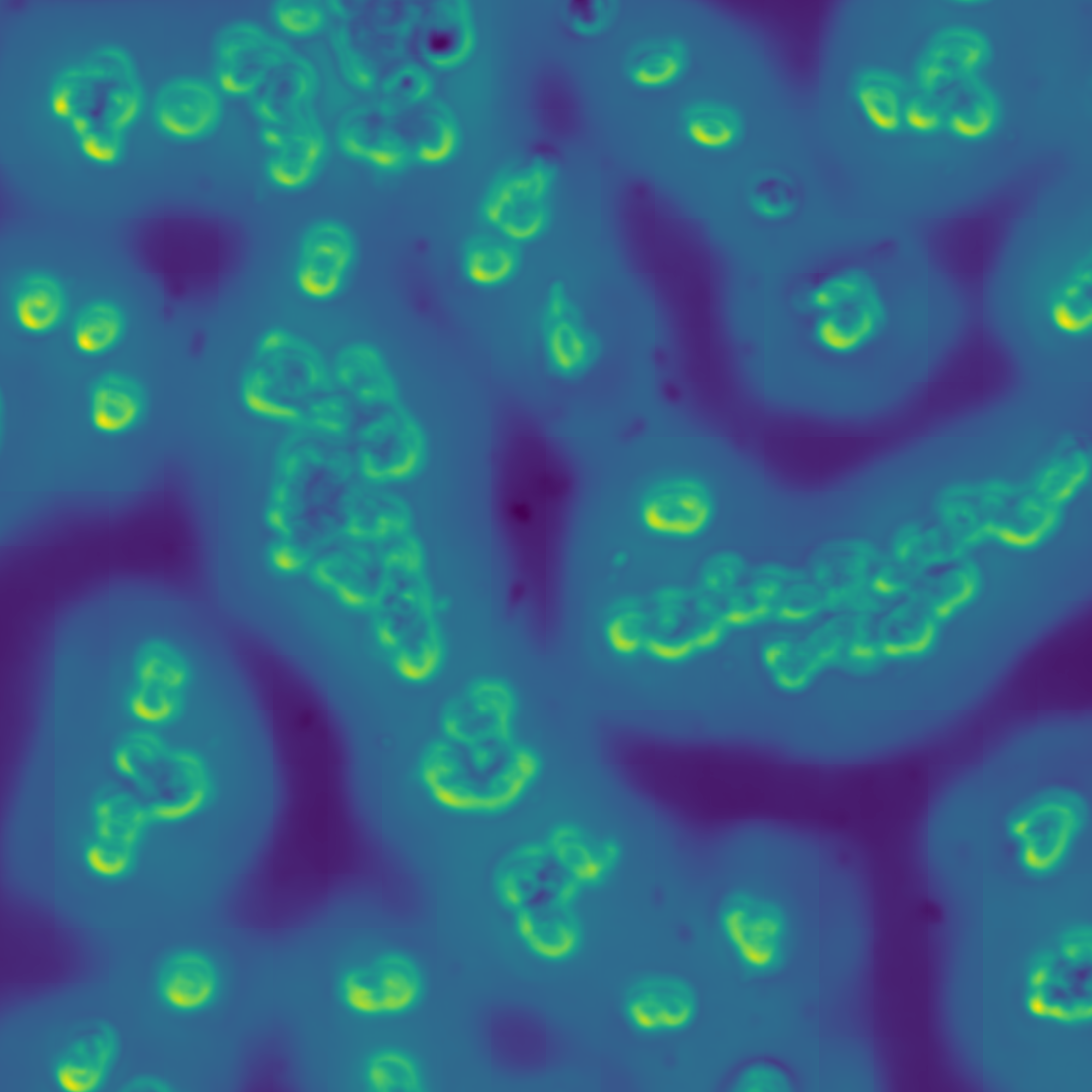 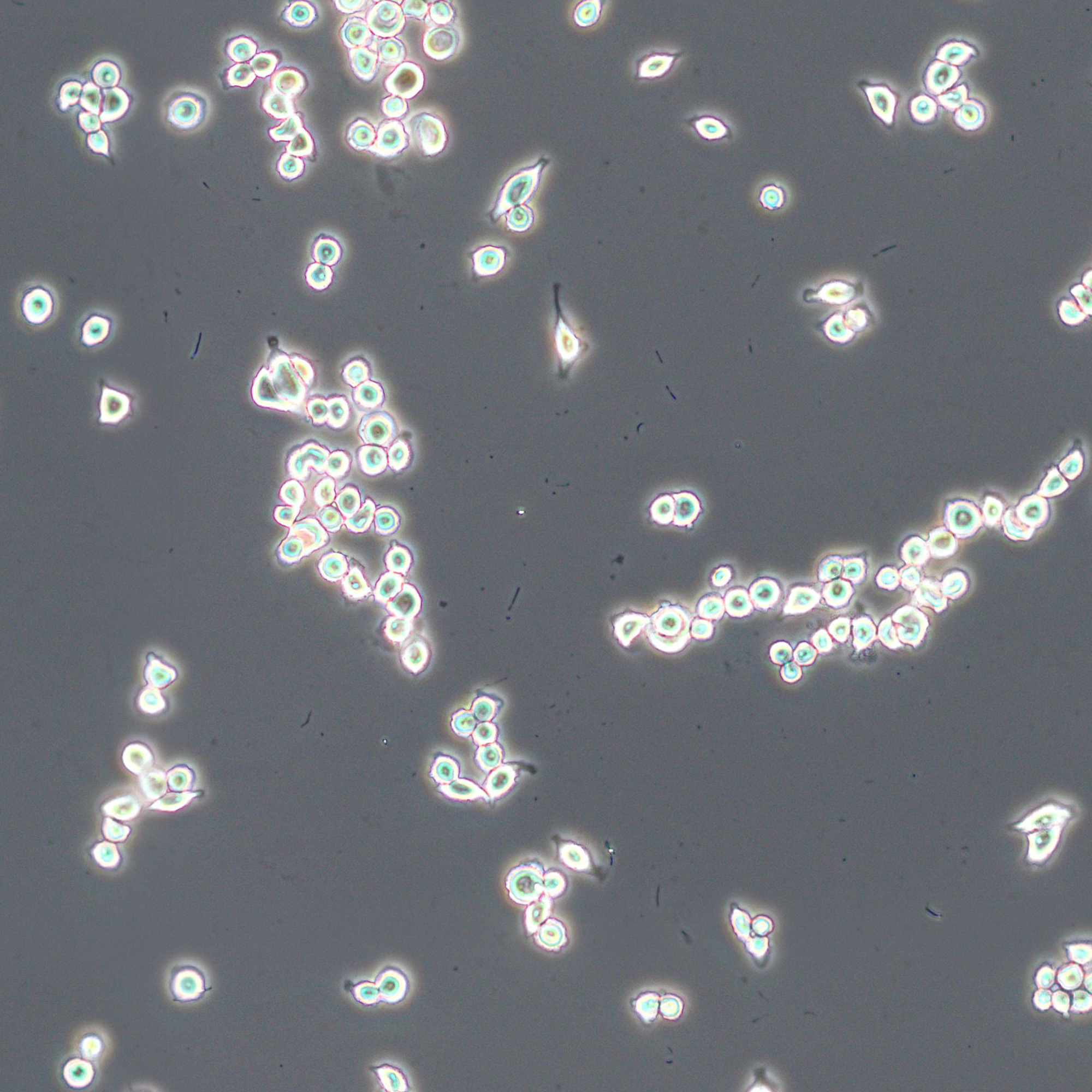 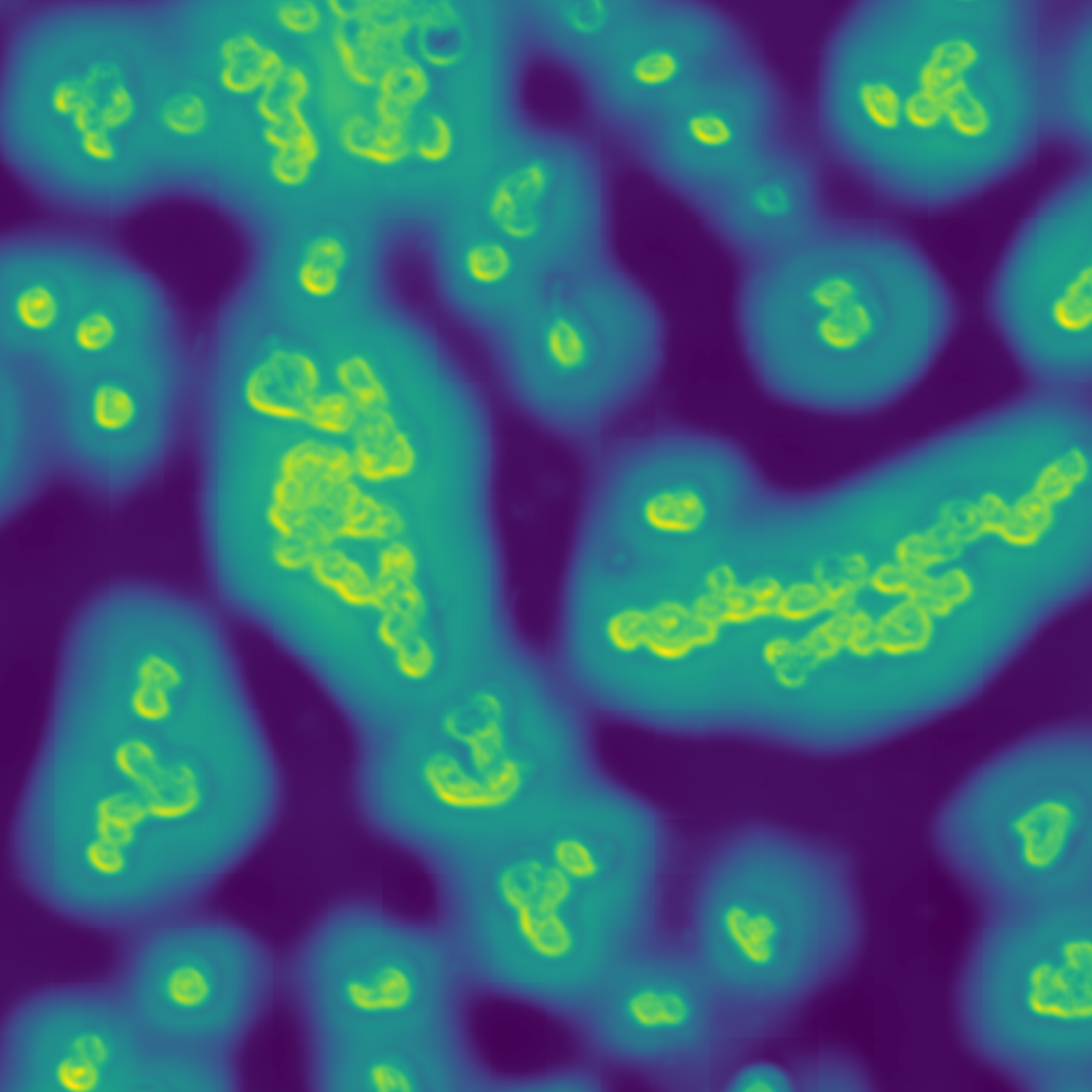 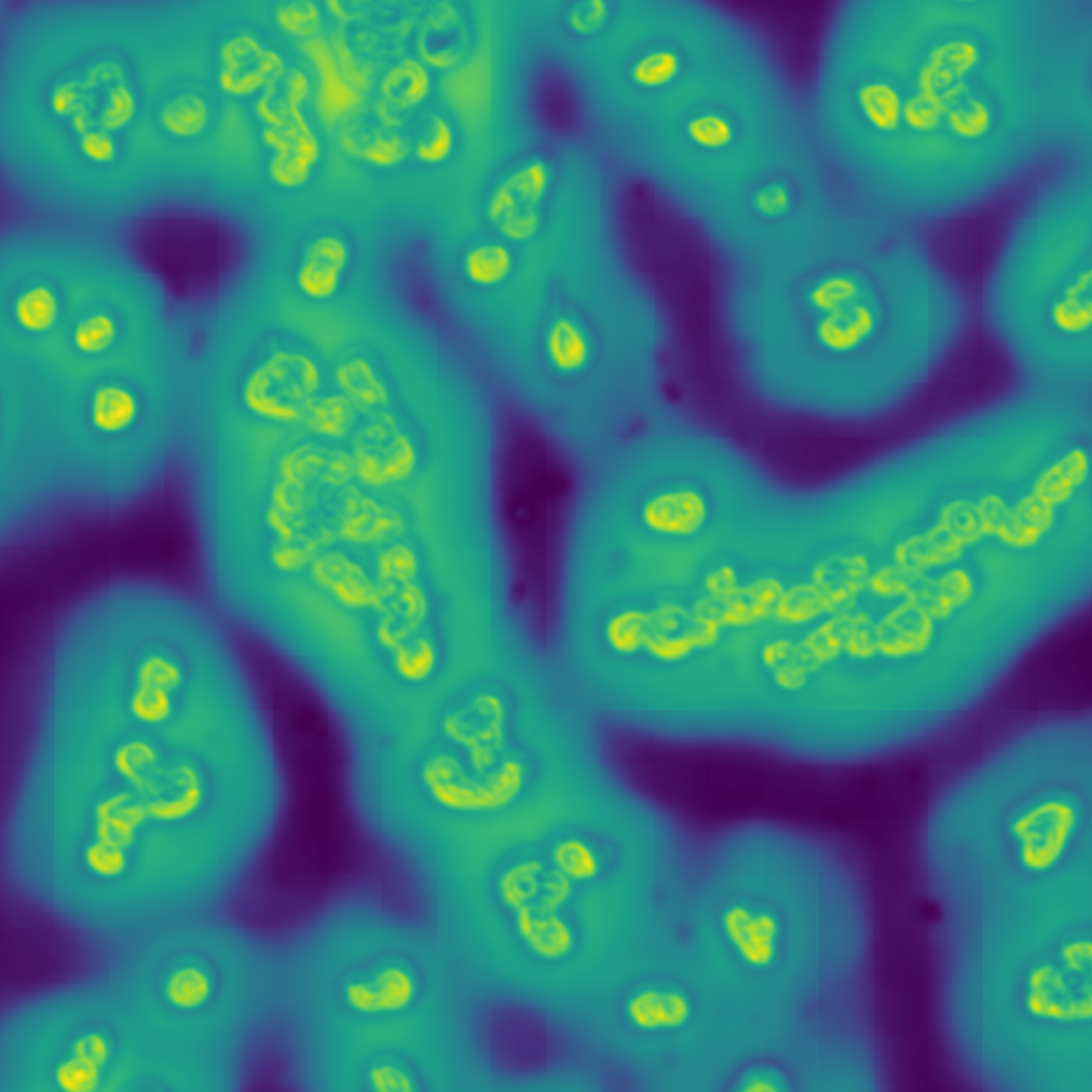 MCF-7
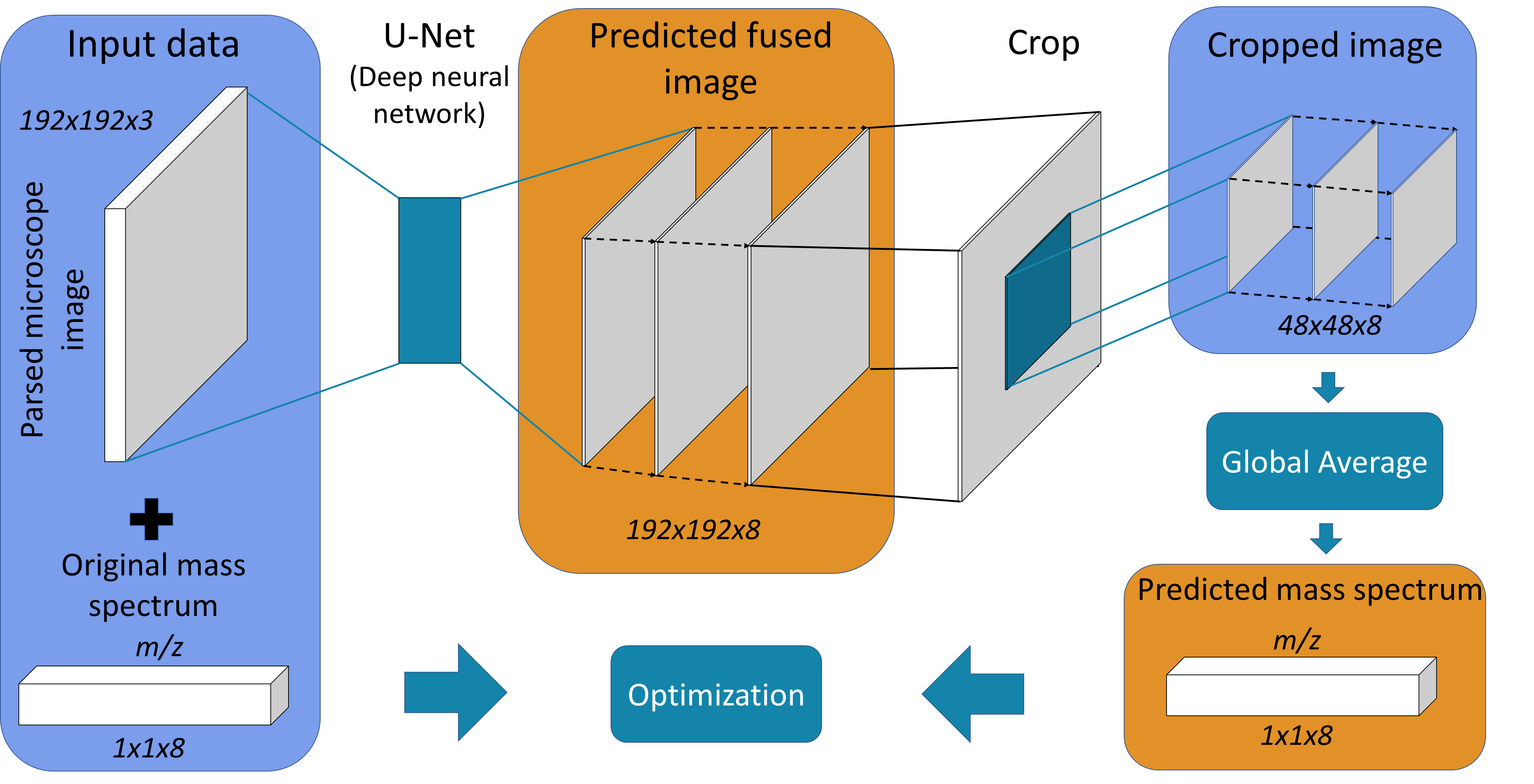 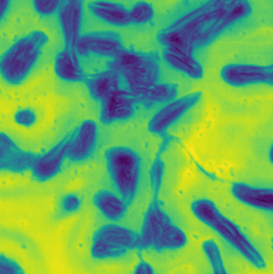 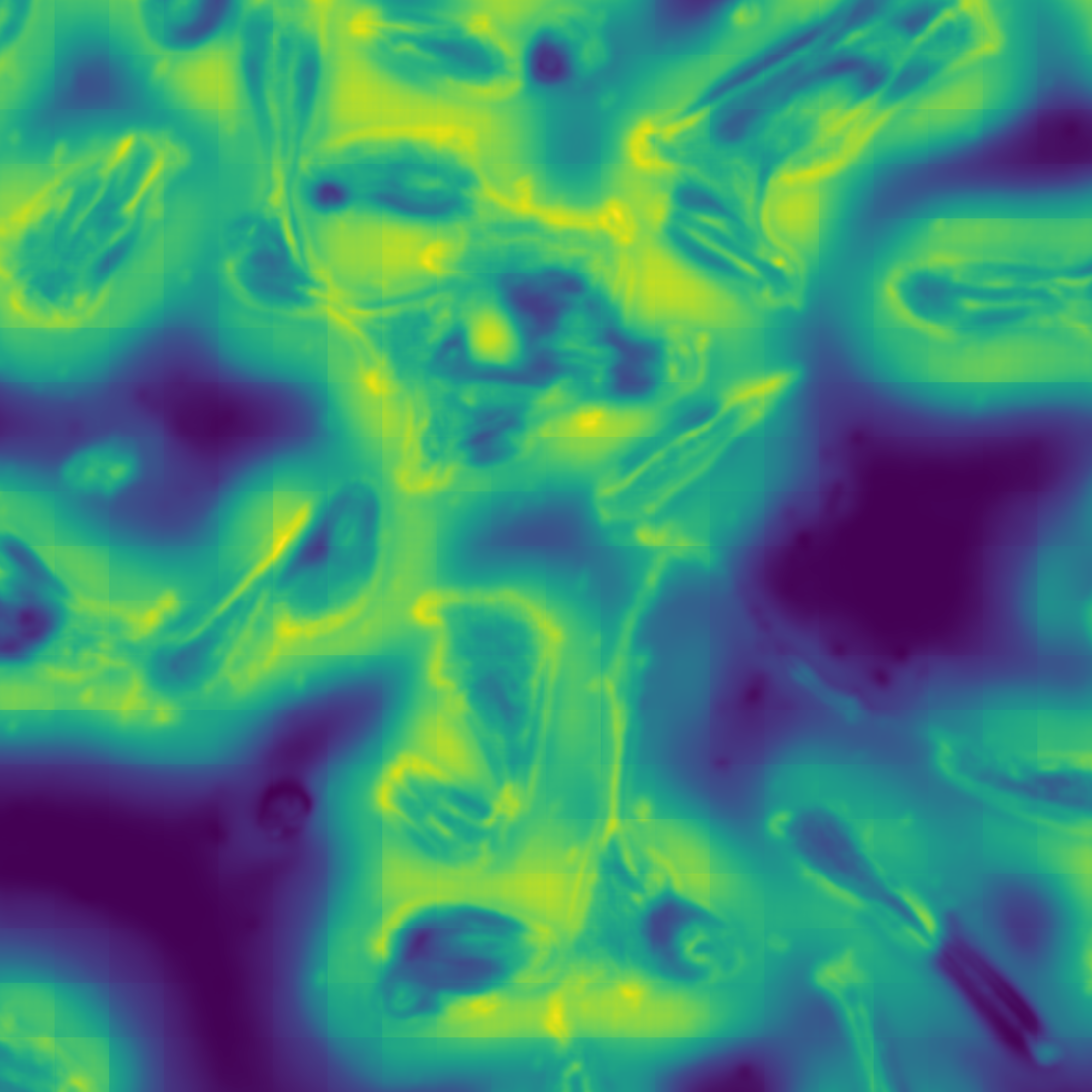 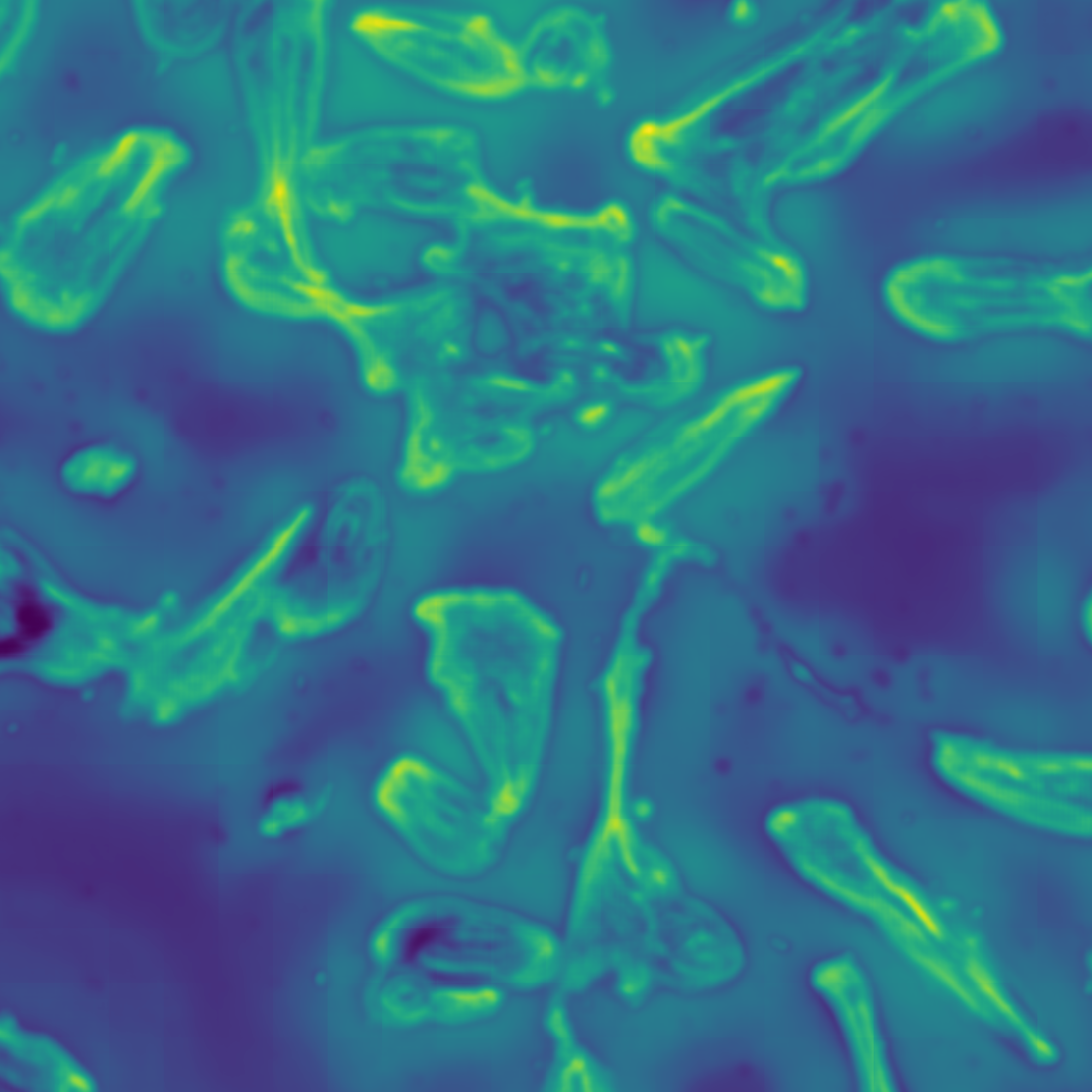 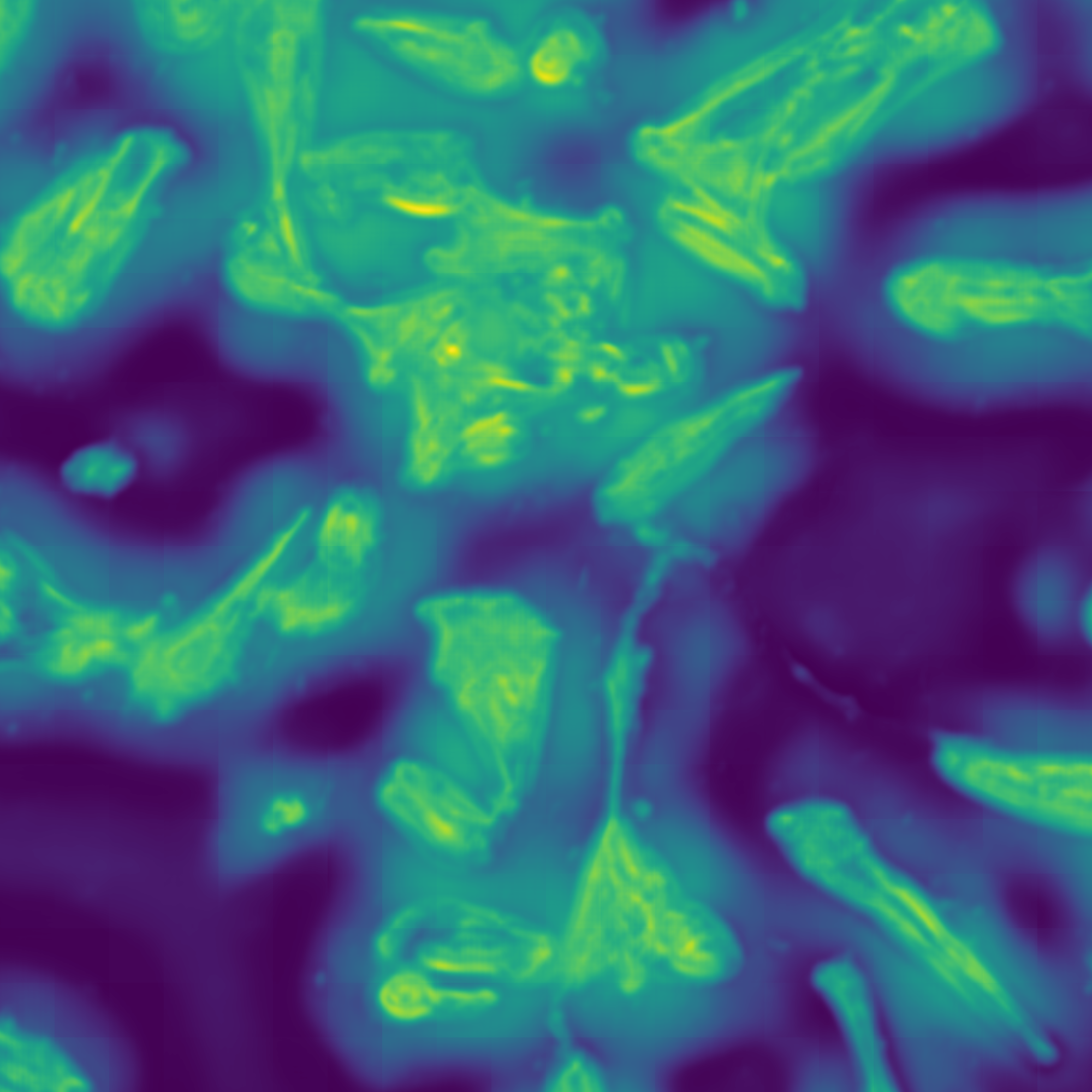 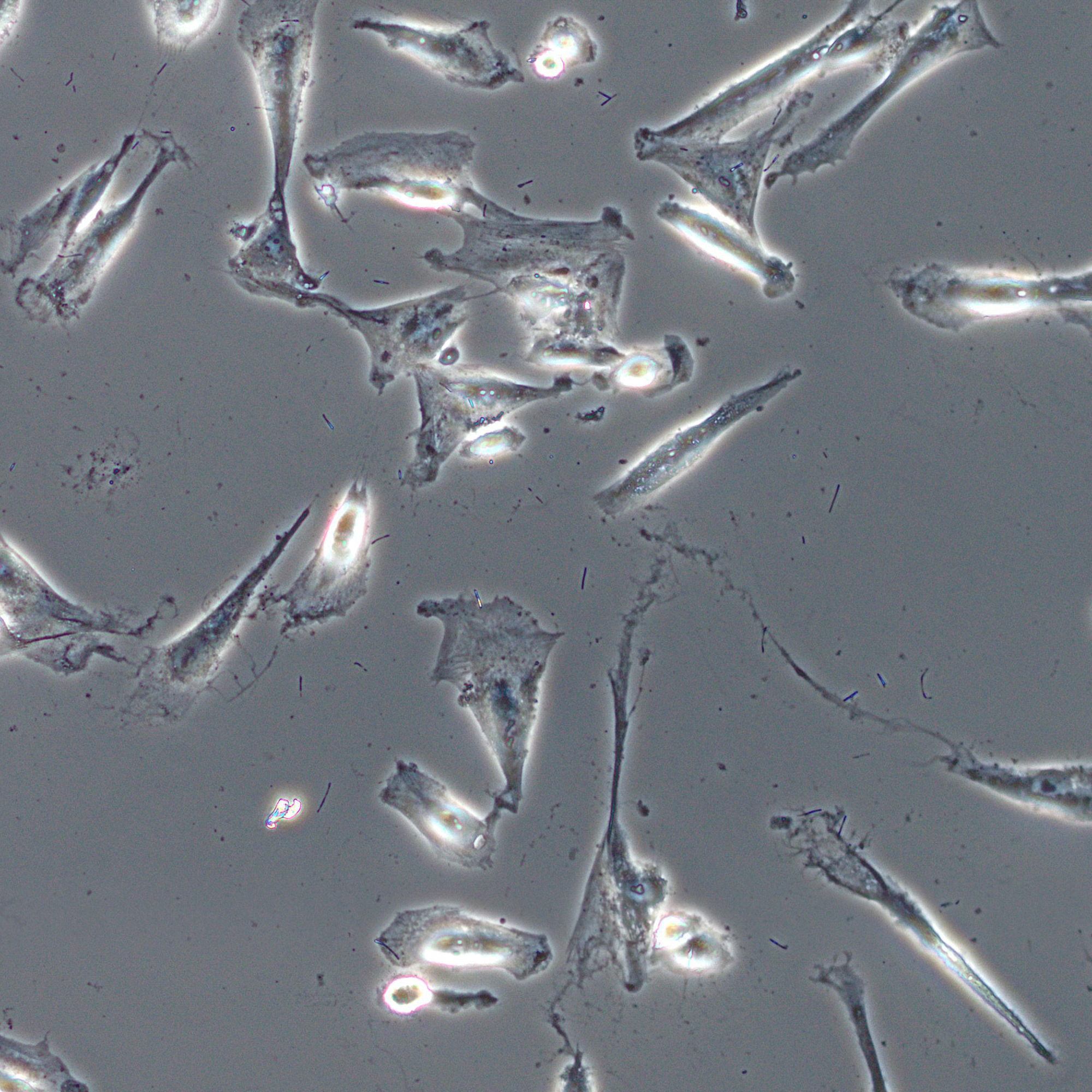 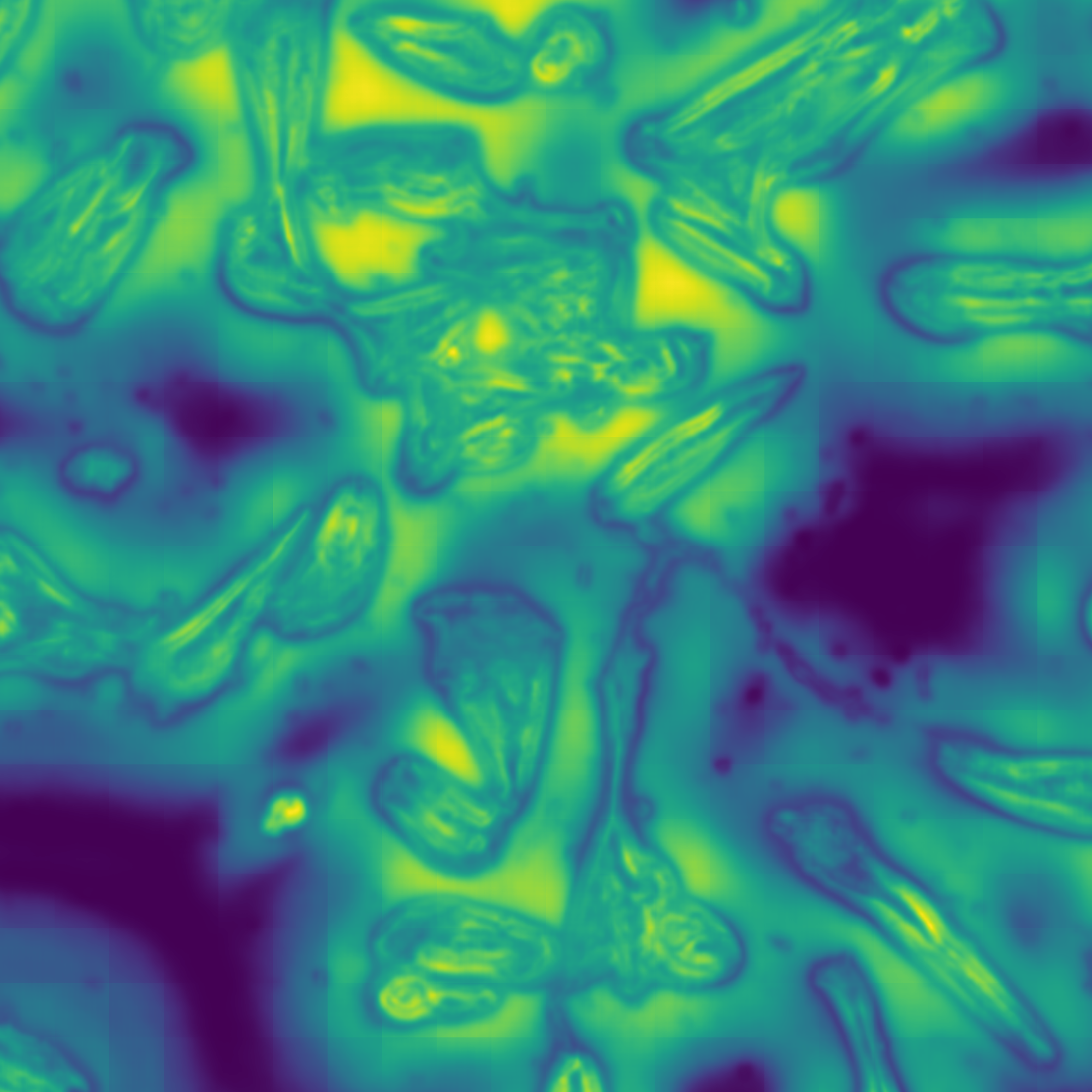 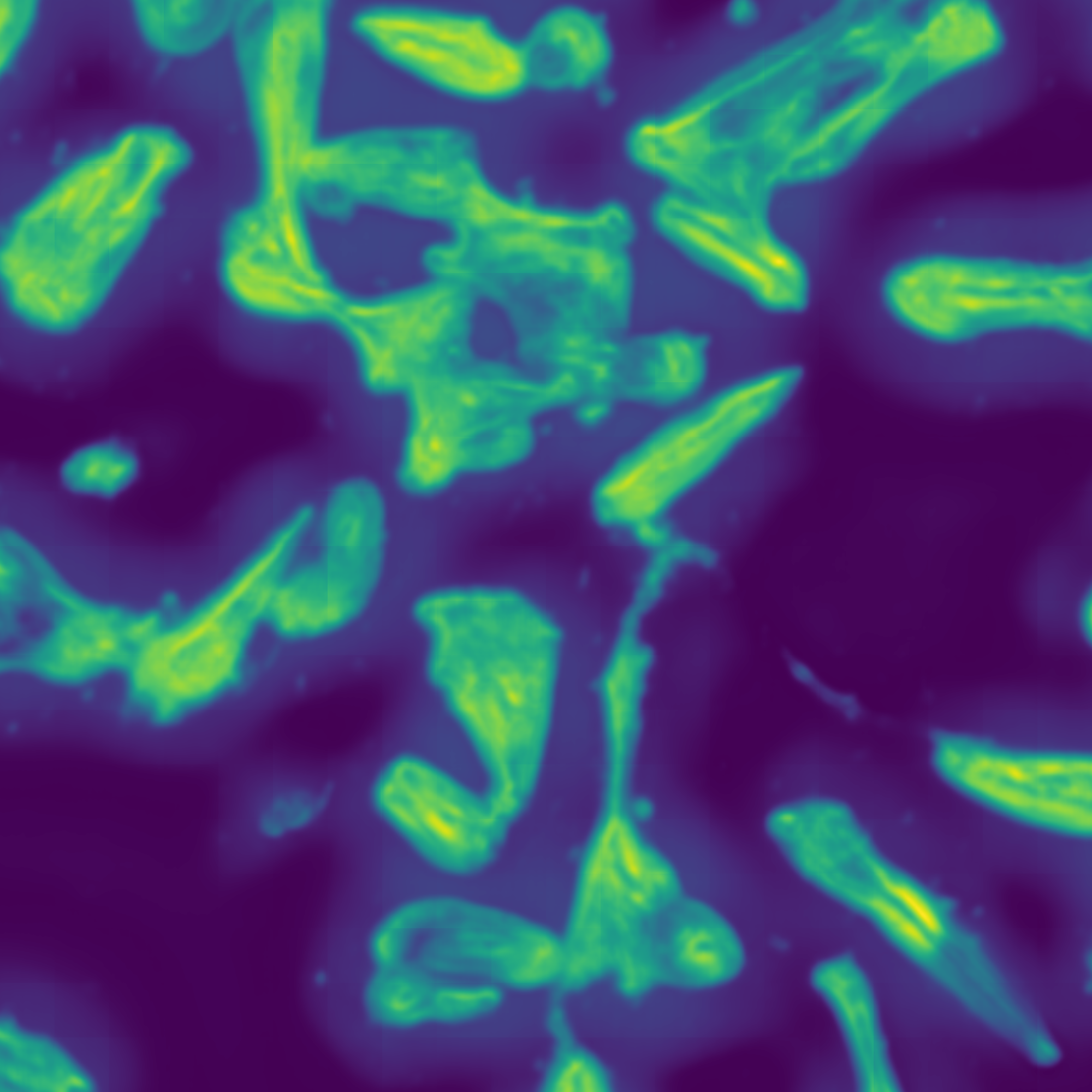 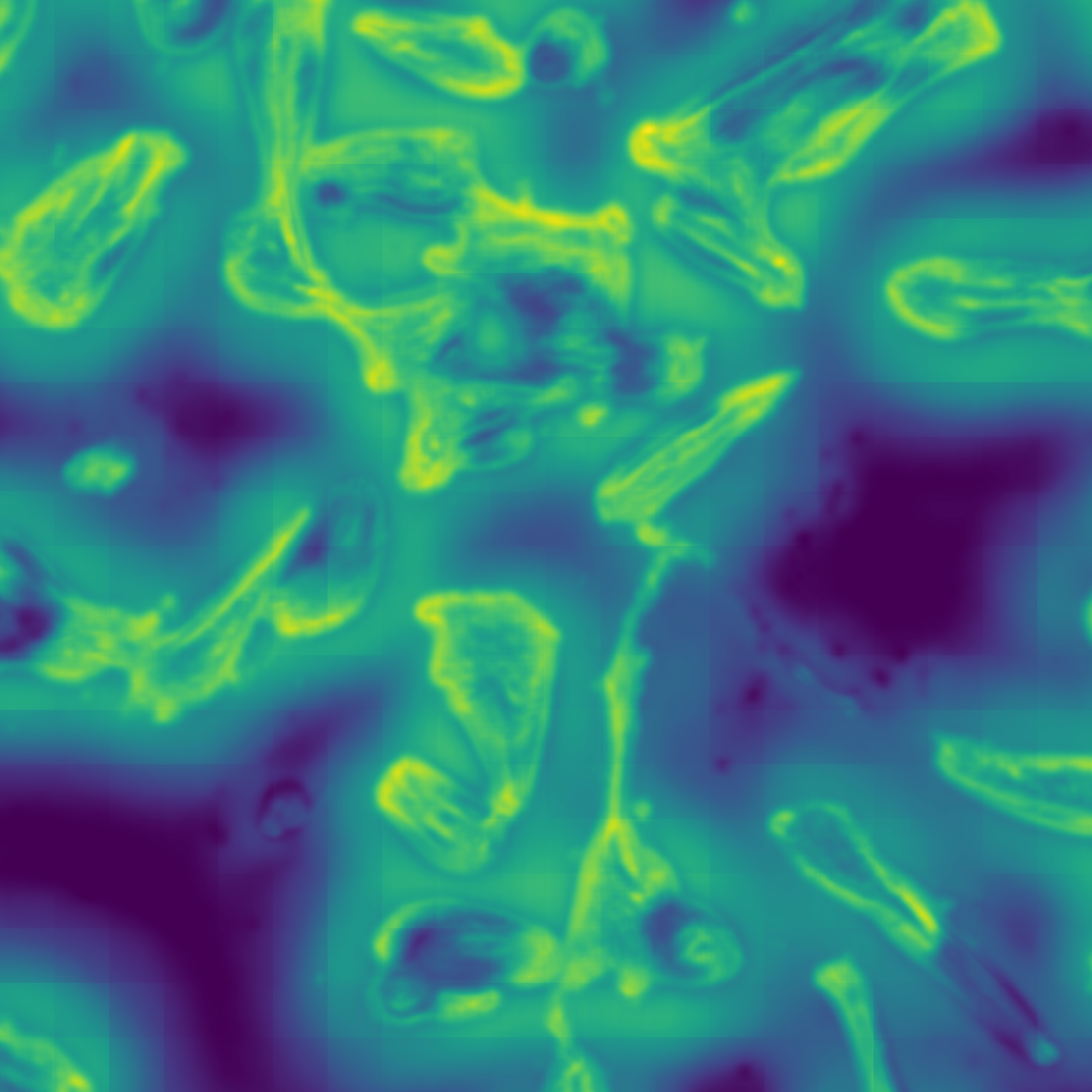 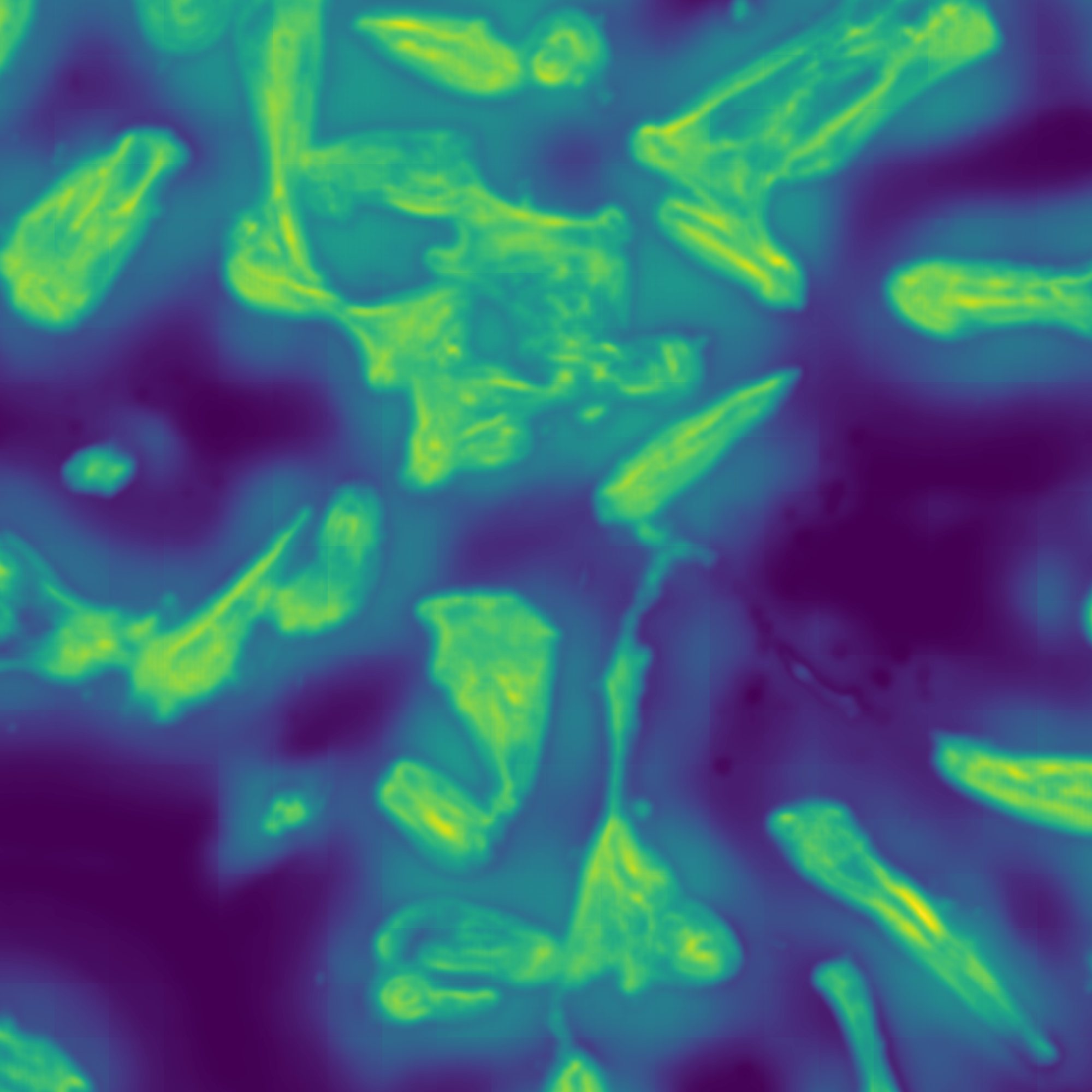 WI-38
2) Goal
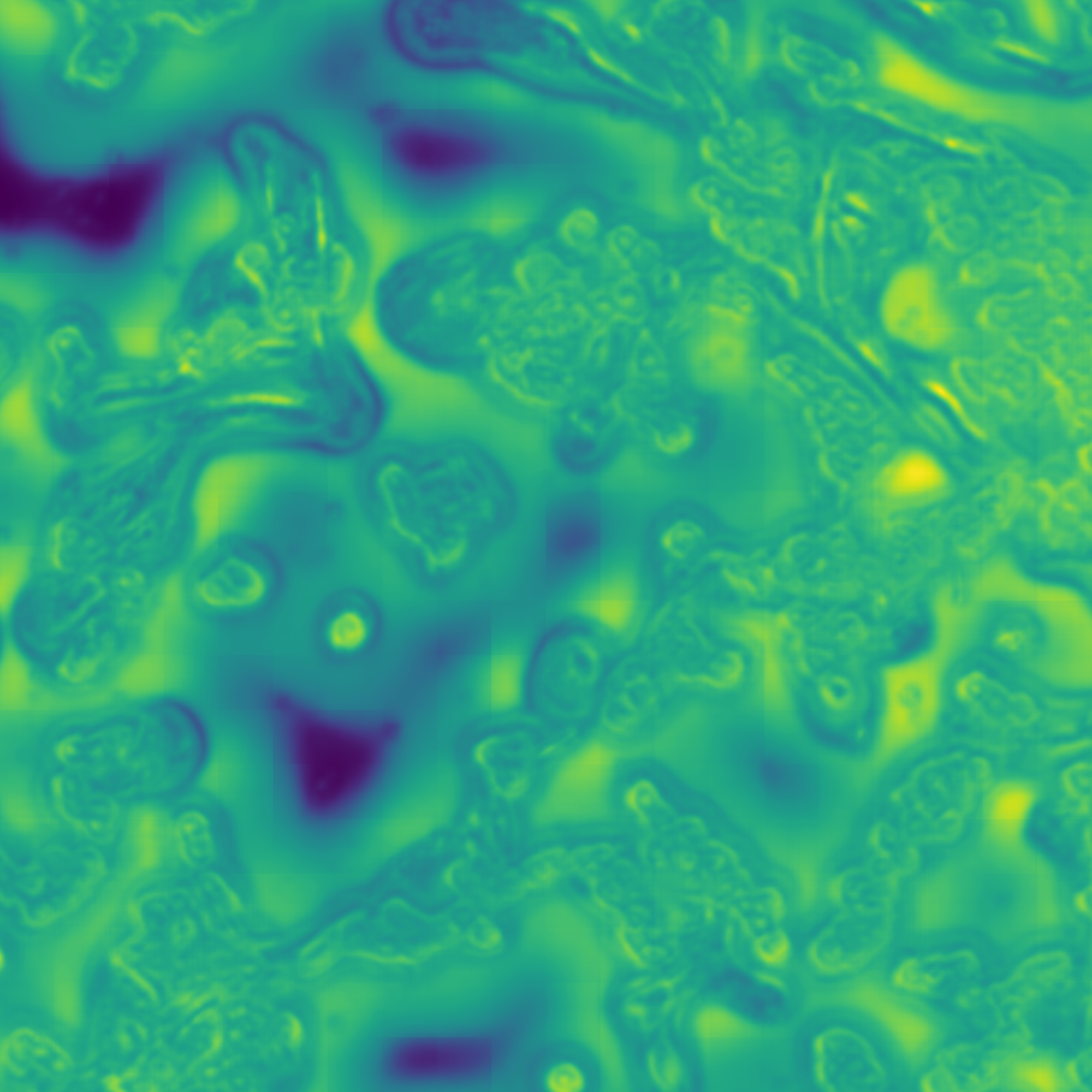 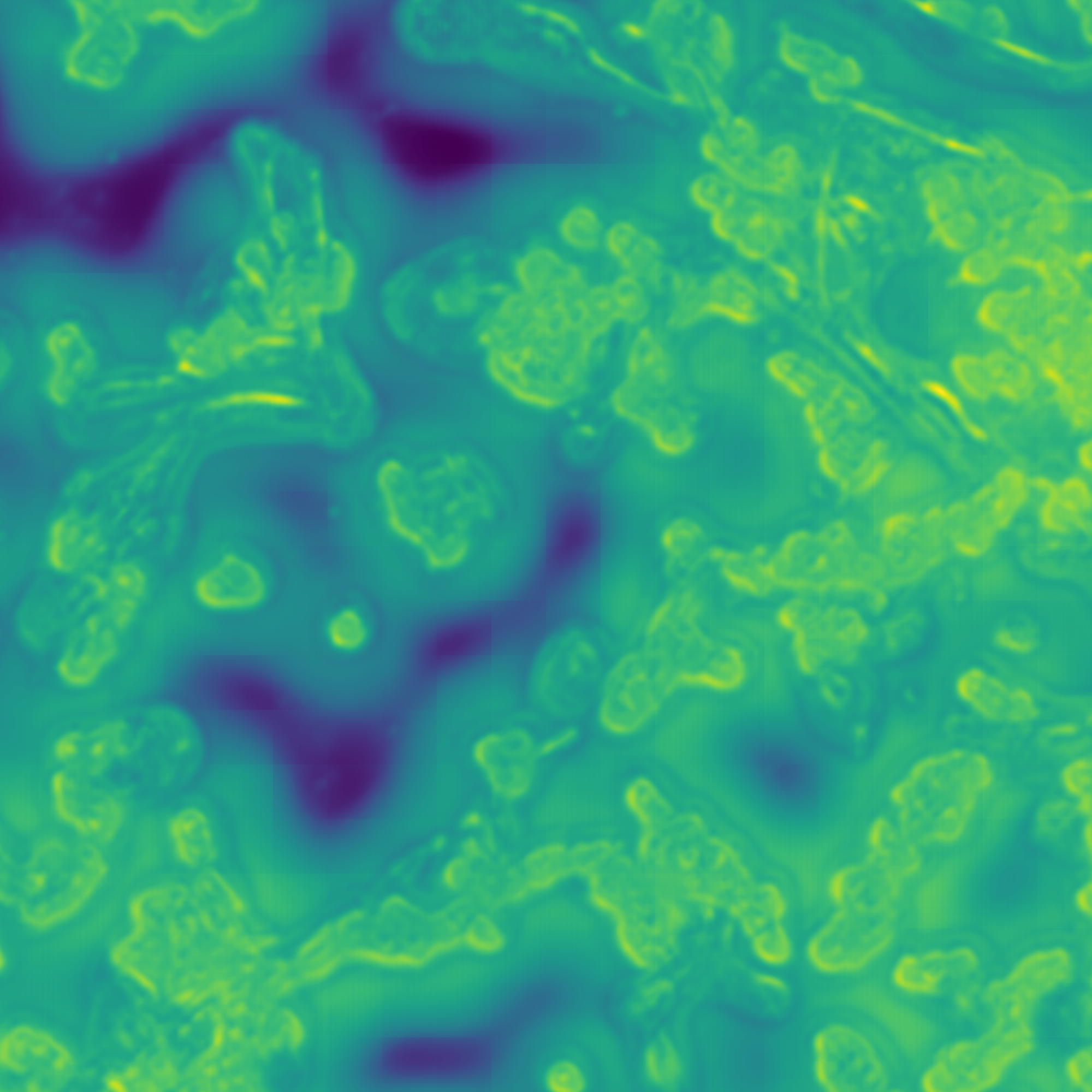 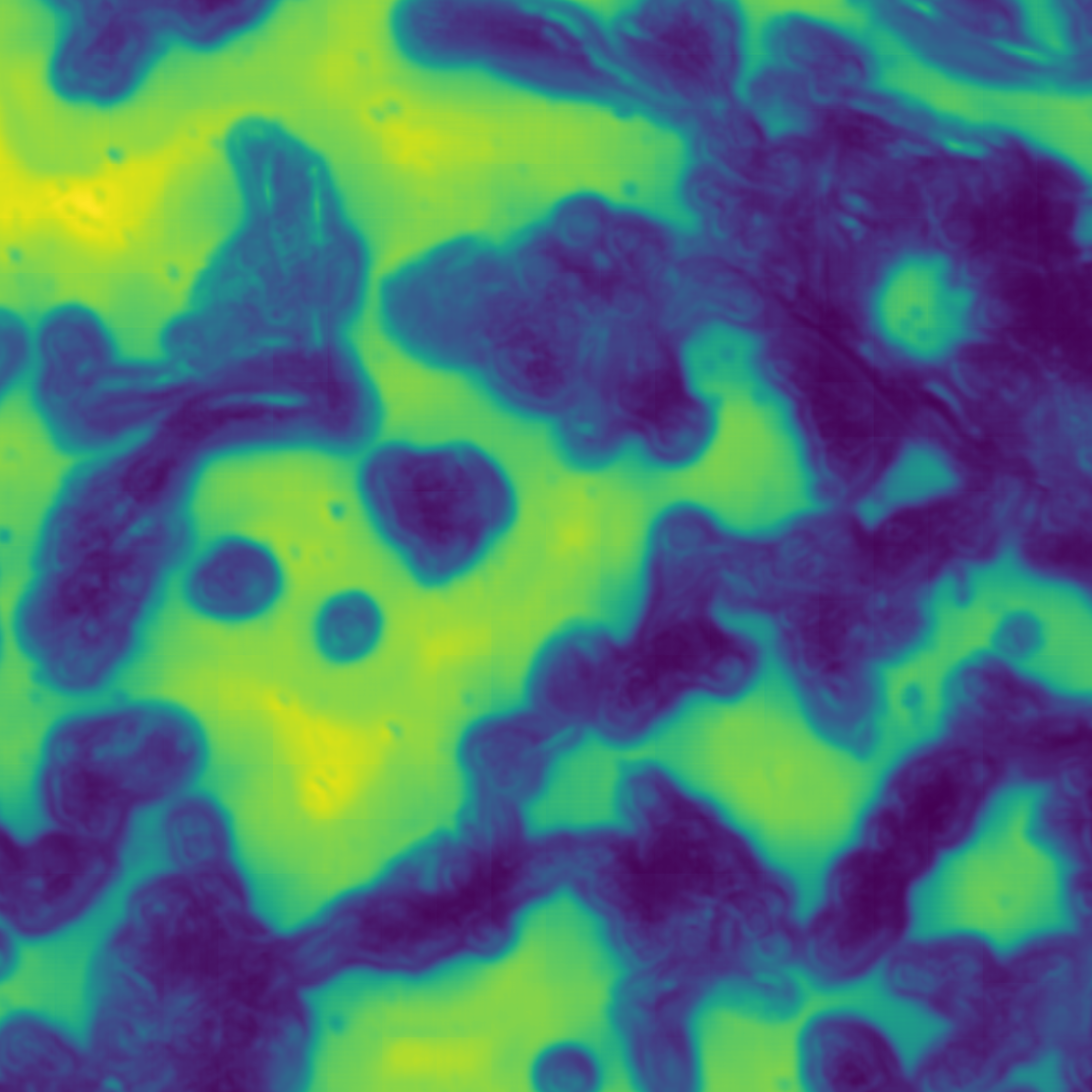 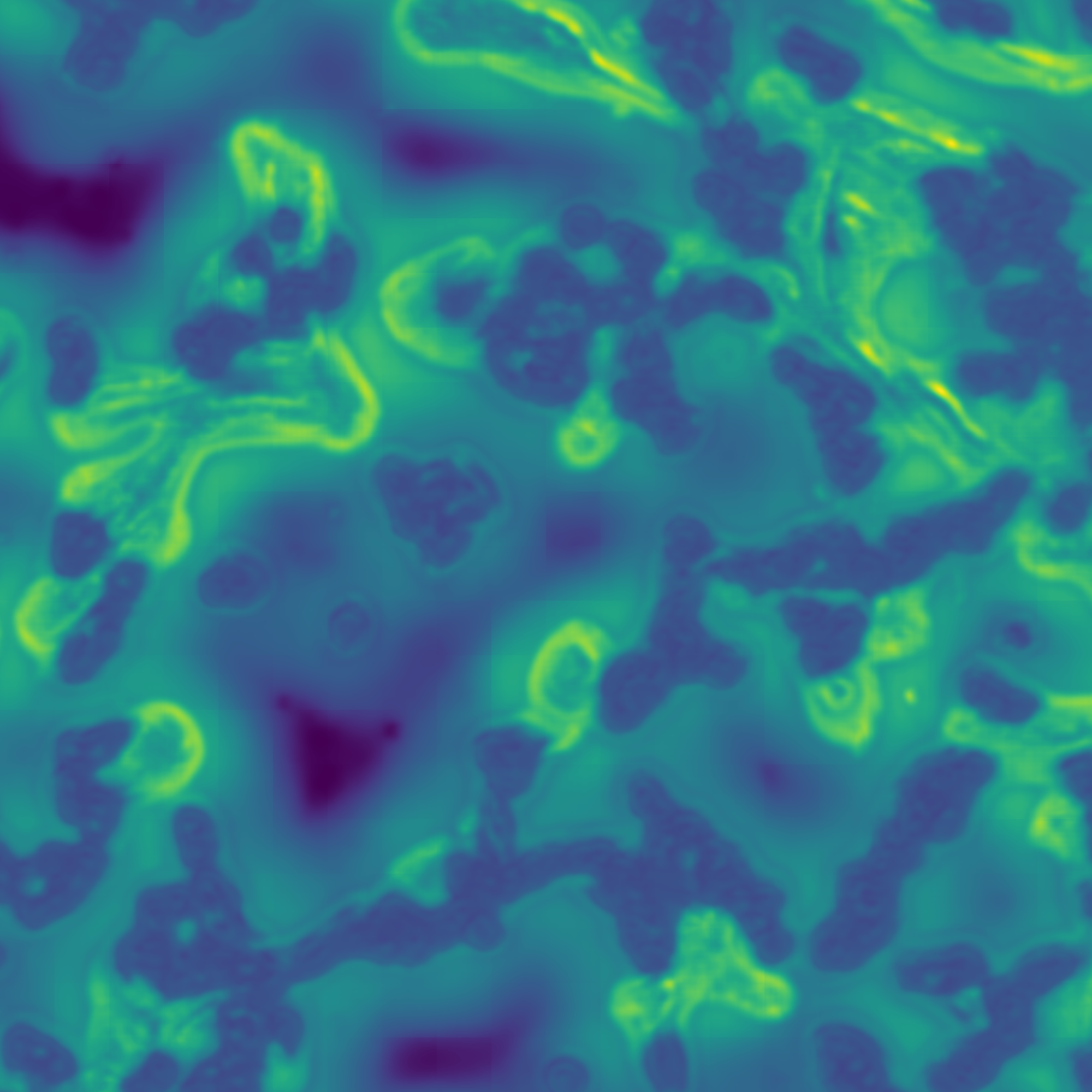 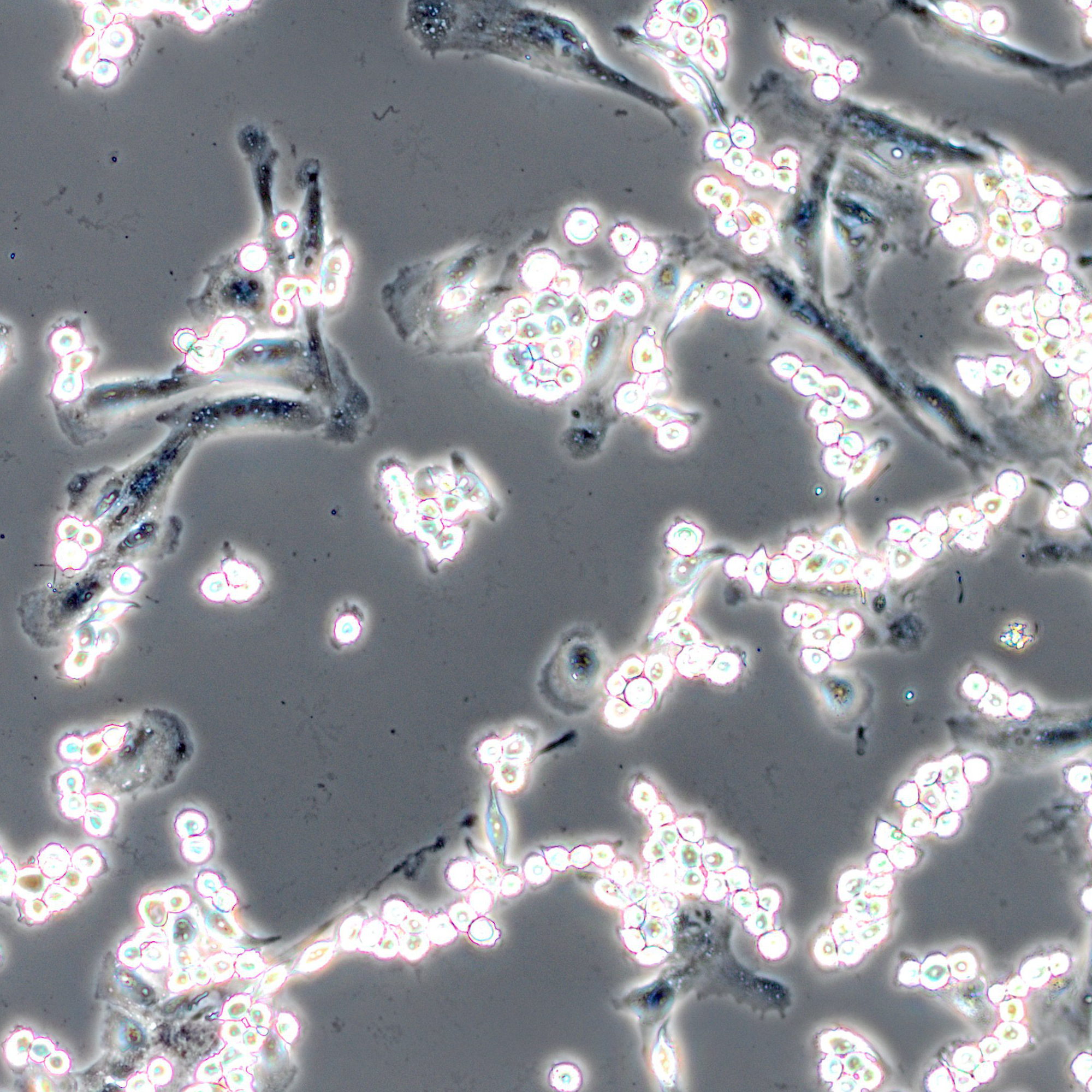 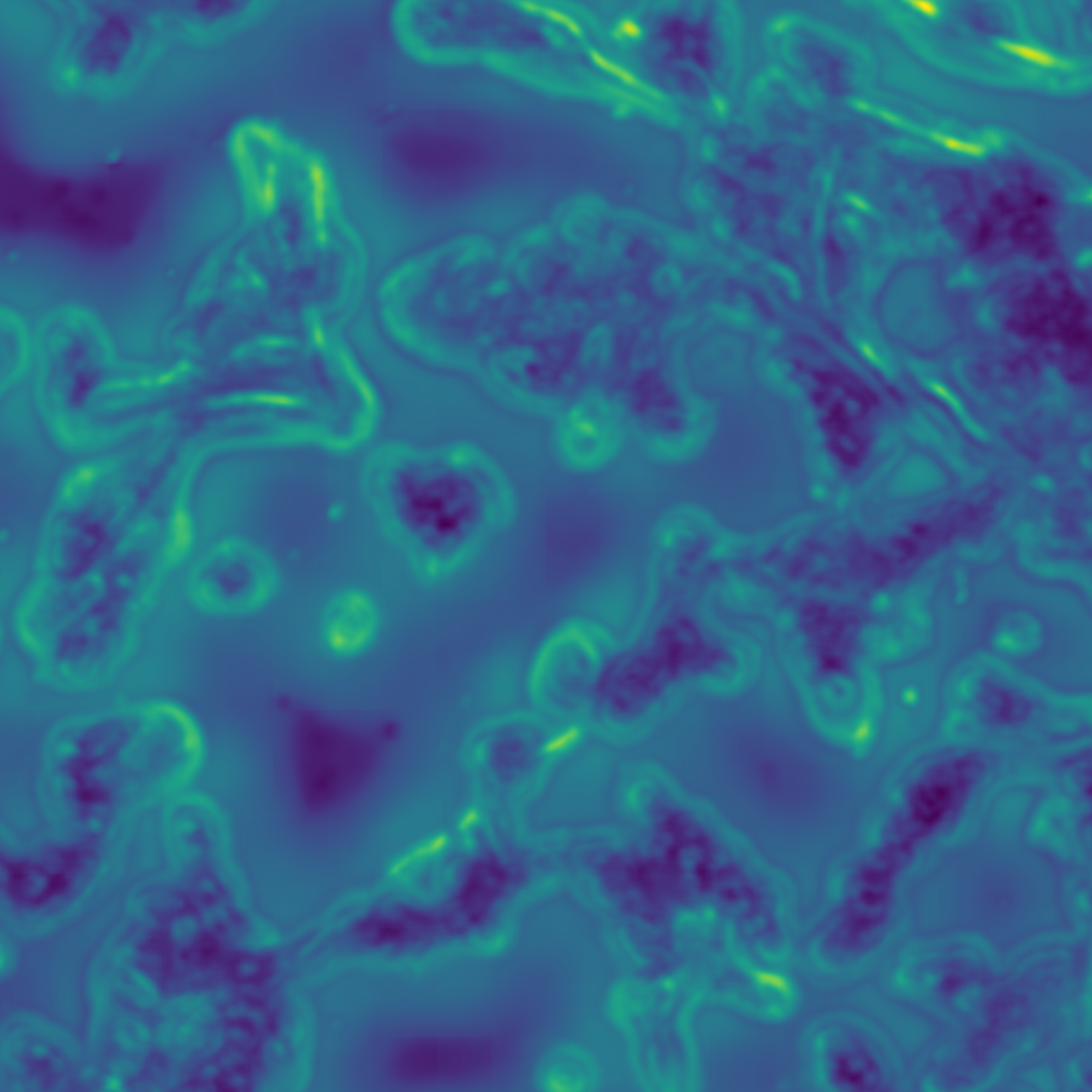 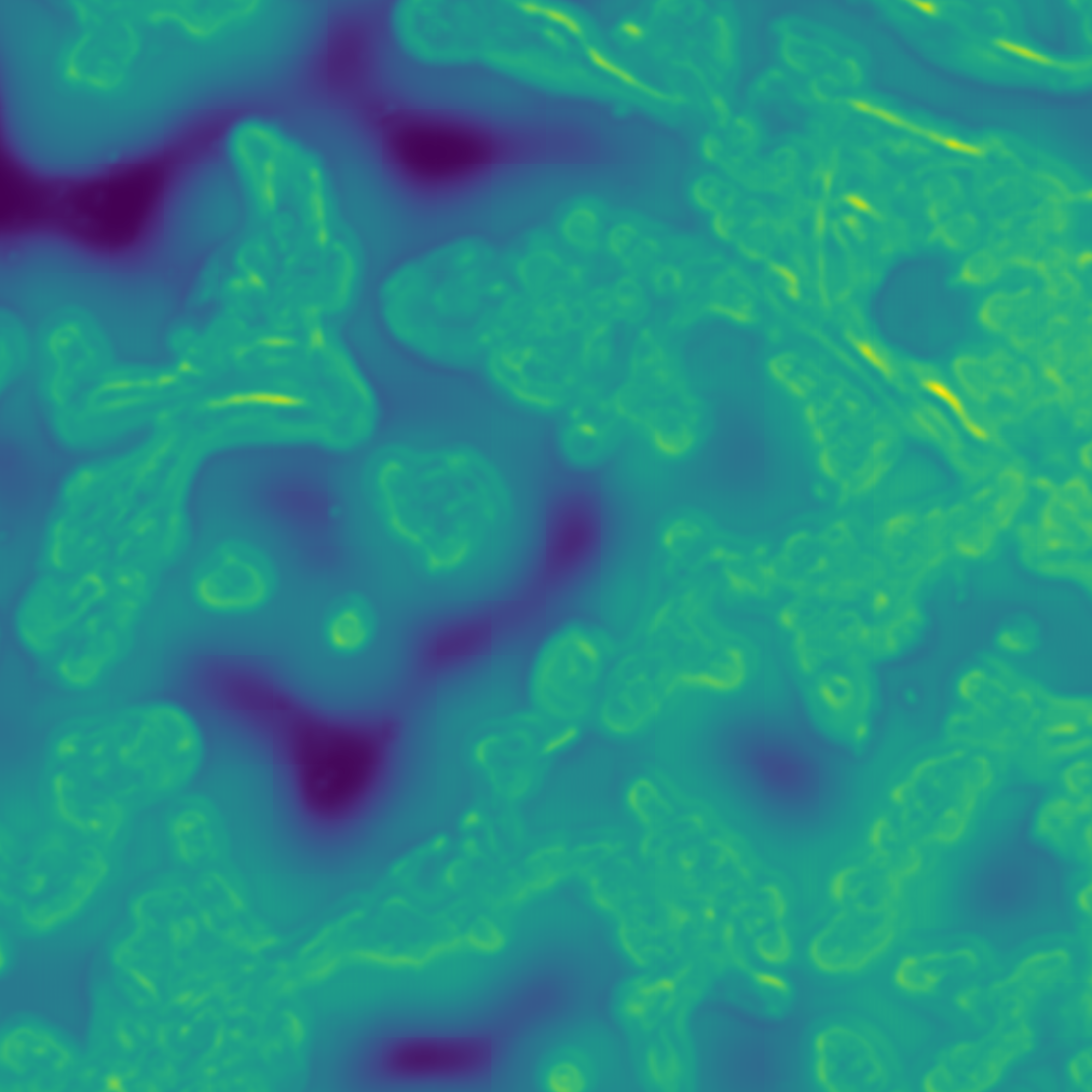 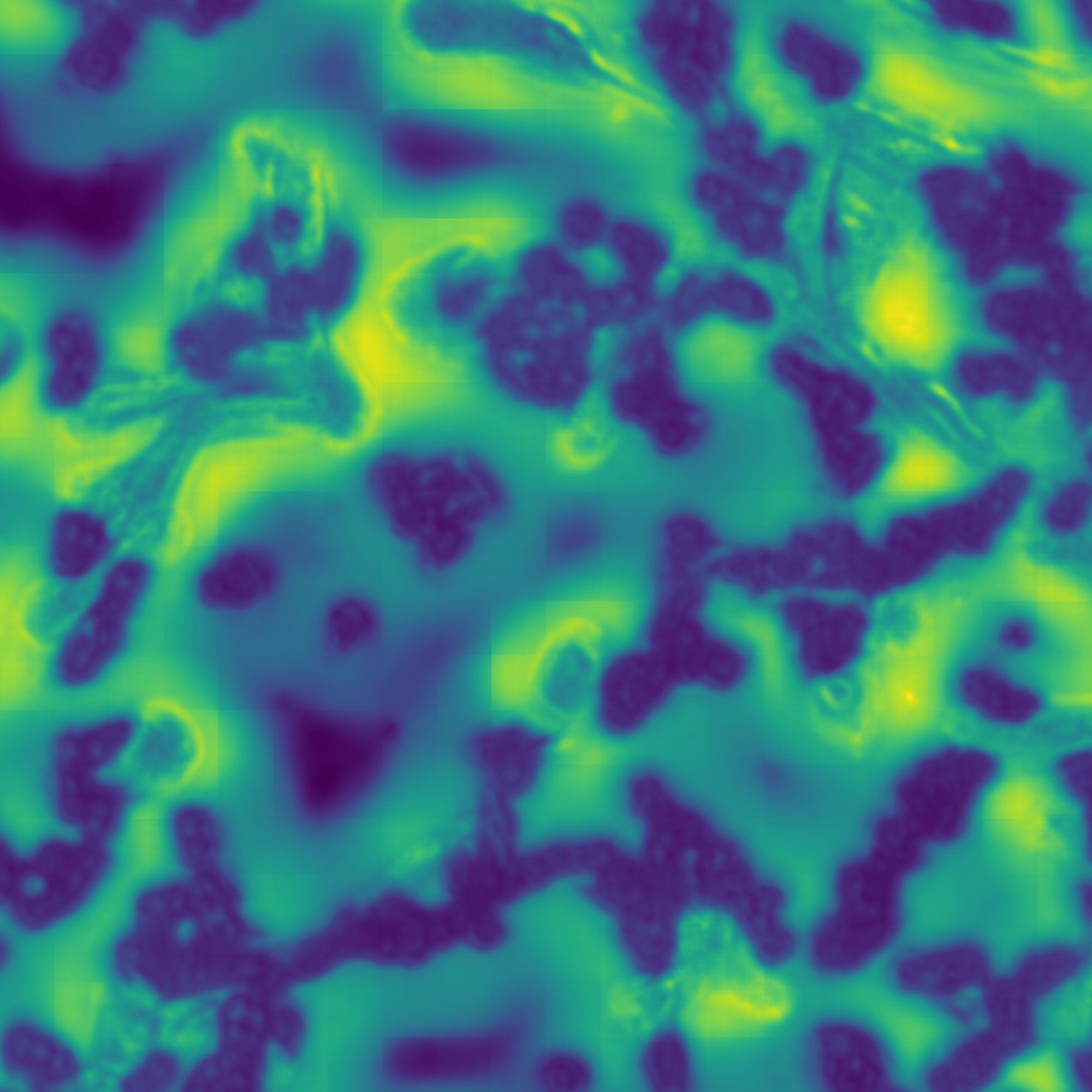 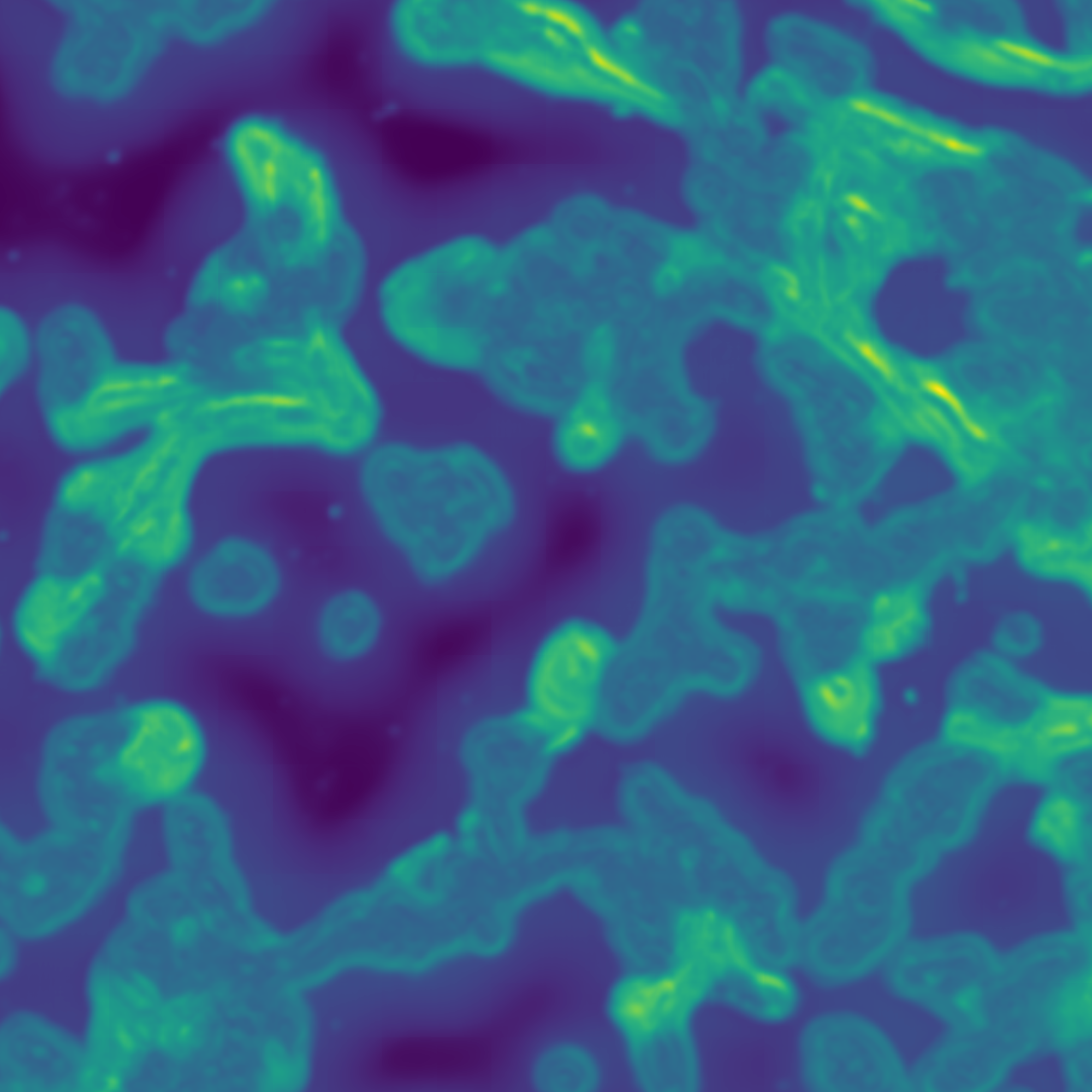 MCF-7 & WI-38
Prediction
Input
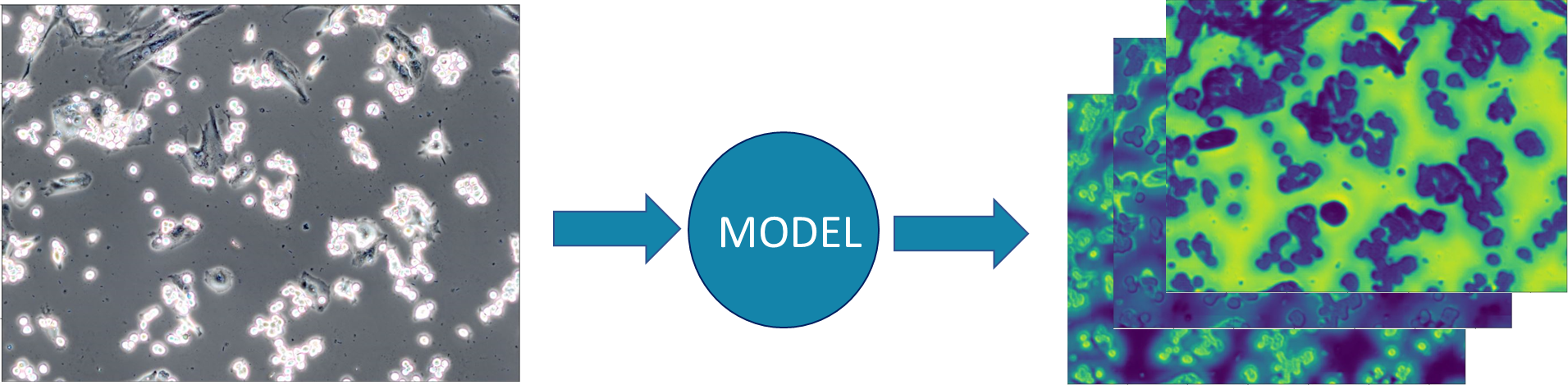 Correlation of cell monoculture annotations with detected signal
MCF-7
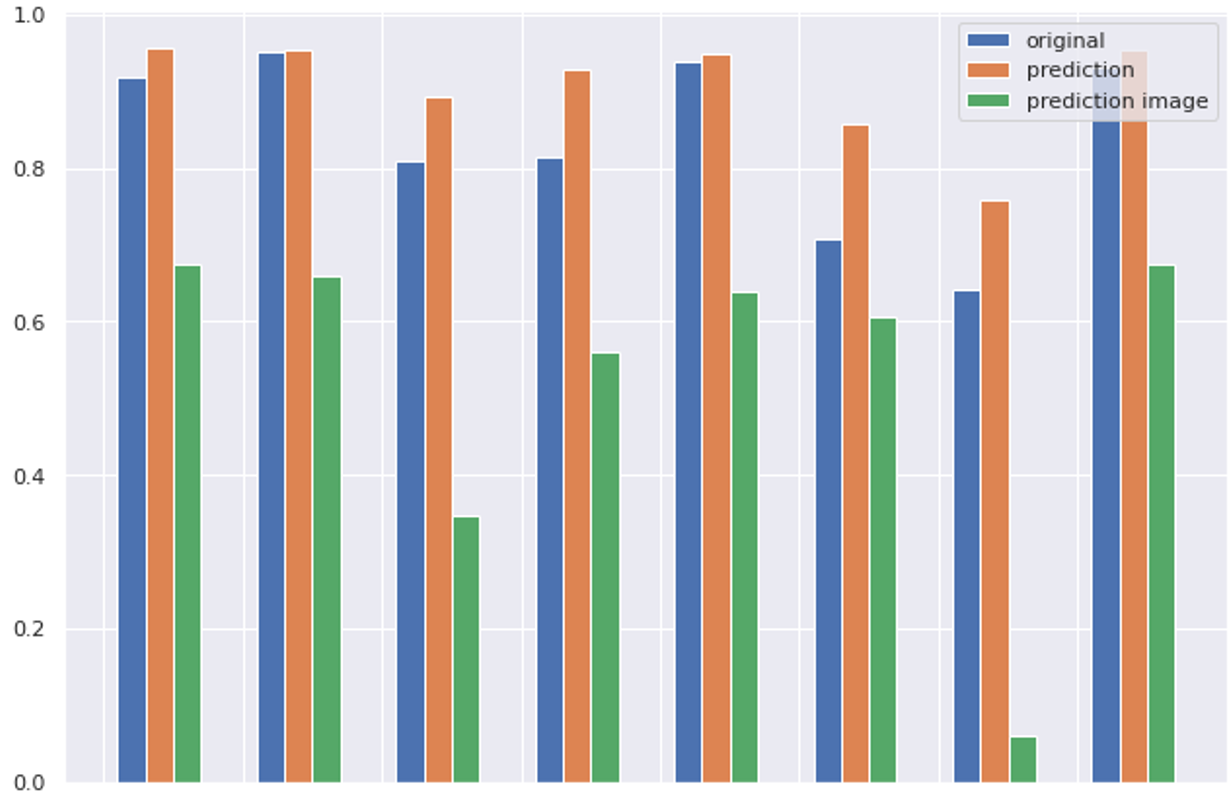 WI-38
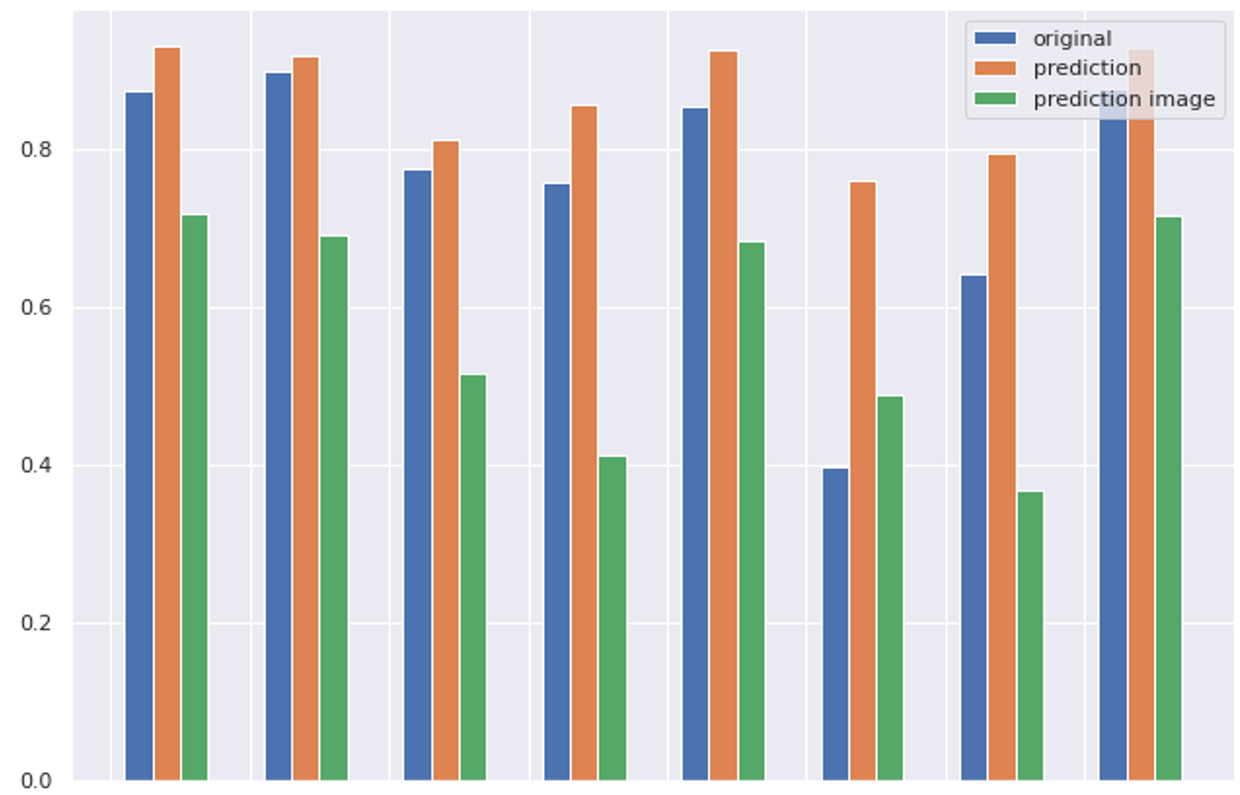 m/z
Original signal
Microscope image
Mass spectrometry image
with a high spatial resolution
Absolute correlation
5) Predicted signal comparison
Predicted signal
Absolute correlation
Predicted image
Original mass signal
Predicted  mass signal
a) Log of raw signal
c) Standardized signal
3) Challenge
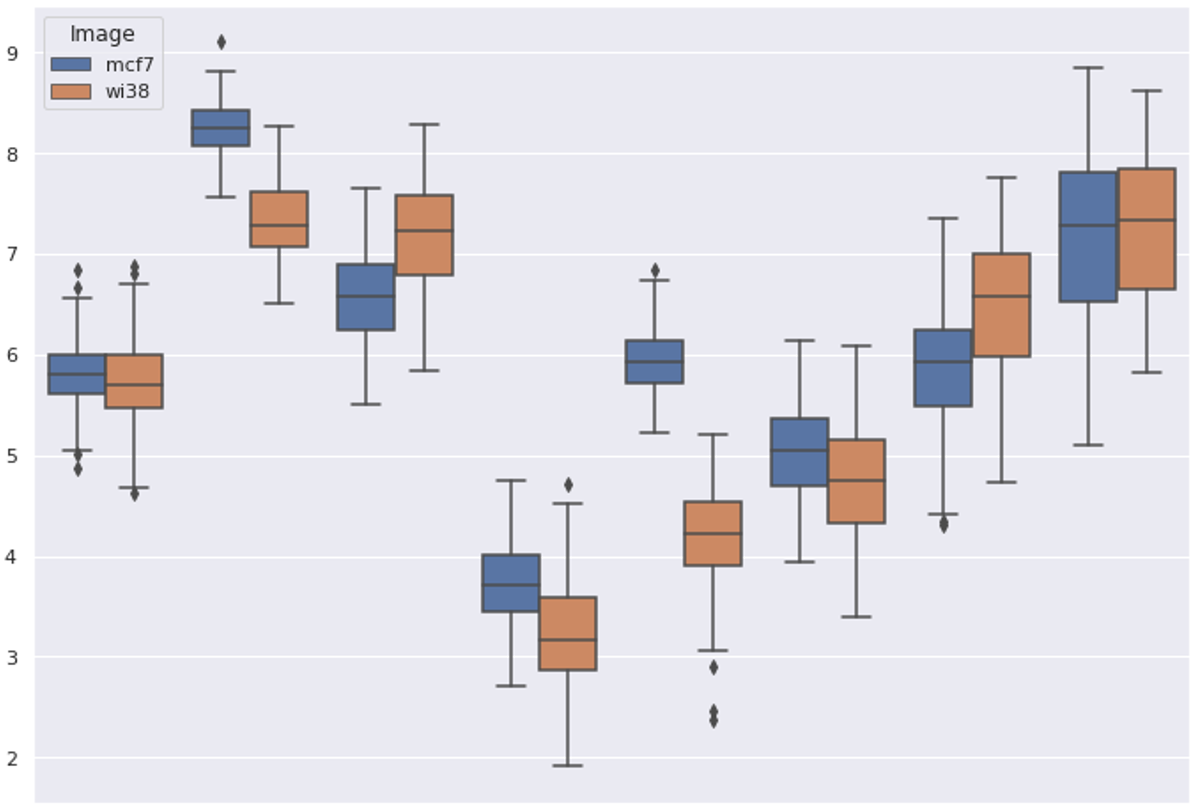 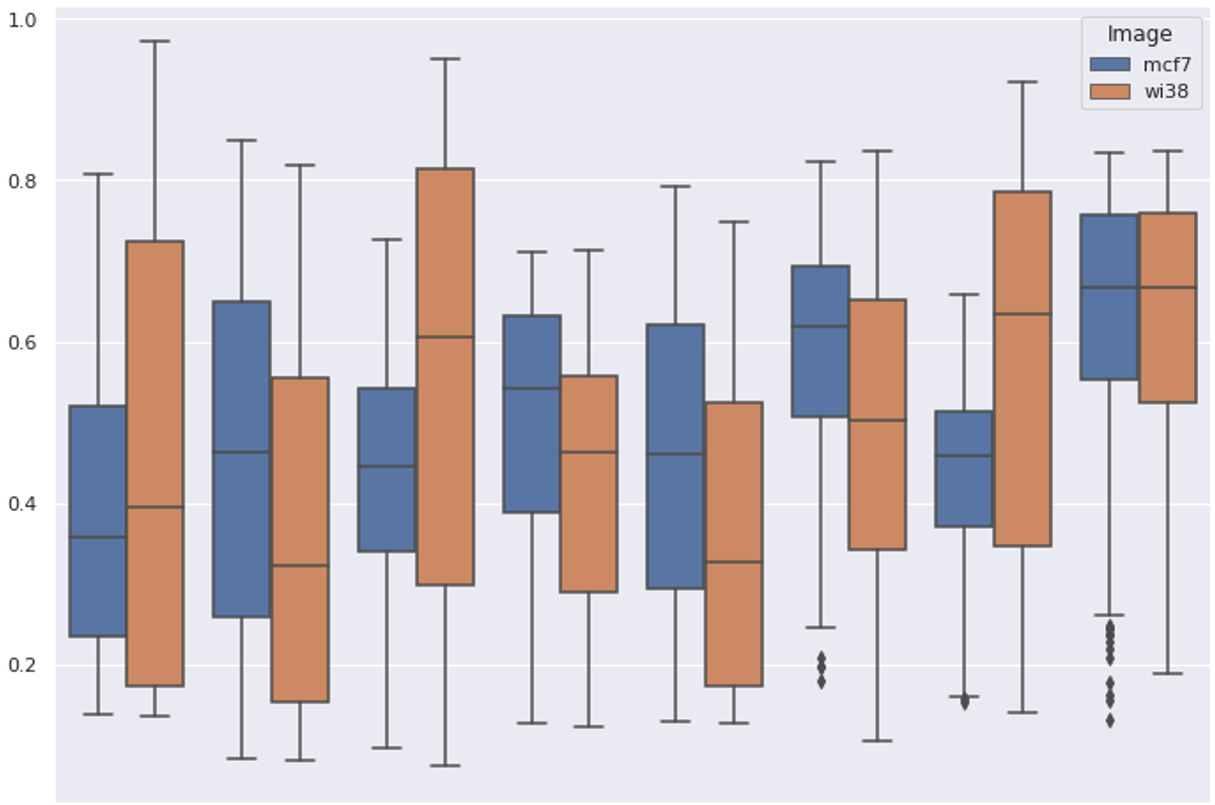 Signal
Signal
PC(2)
PC(1)
PA
CerP
SM
PS
PE
HCCA
PA
PC(2)
Training on a mixed cell deposit of WI-38 and MCF-7 cells.
PC(1)
PE
PS
SM
CerP
HCCA
300 µm
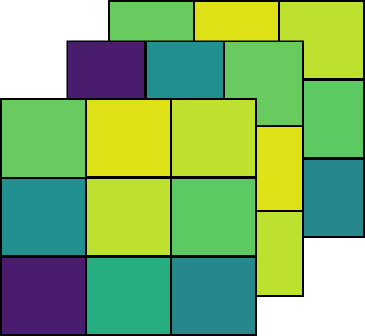 8) Conclusion
7) Unsupervised Cells segmentation
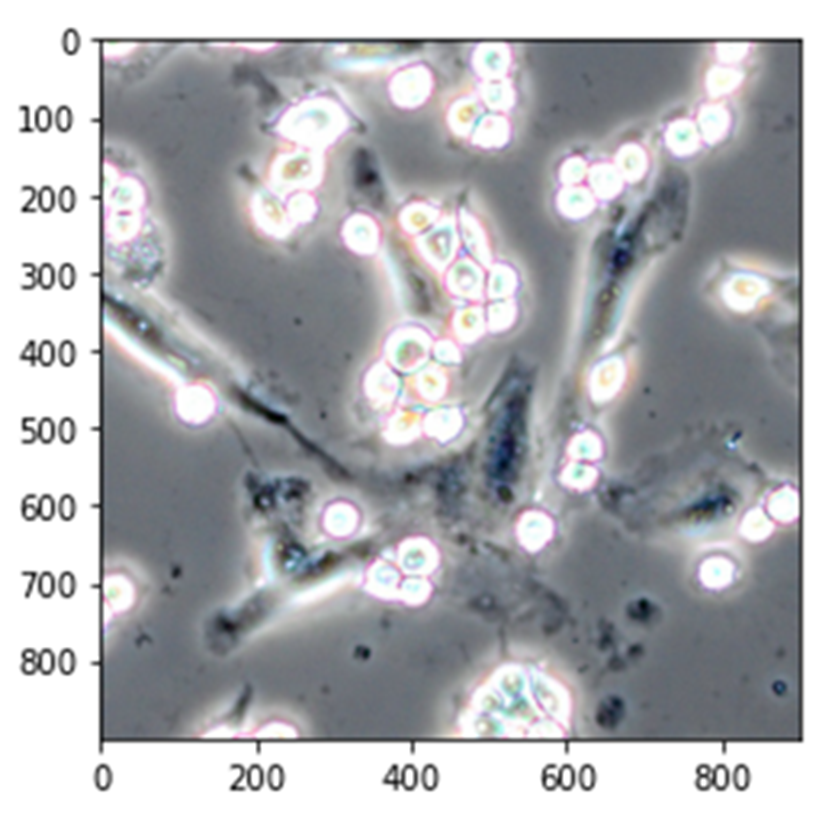 300 µm
U-net architecture is modified to fused microscopy and mass spectrometry images. 
Estimate the lipid composition of cells by increasing the spatial resolution from 100 µm to 1.5 µm. 
The cause of mass signal has to visible in the microscopic image.
Detect/annotate cell types directly from a  microscope image with a trained model.
MODEL
Fused image Segmentation
Microscope image 
Segmentation
Microscope
 image
K-means segmentation with 3 clusters. 
Clustering applied on monocultures.
Target classes: background, WI-38 cells and MCF-7 cells 
 Balanced accuracy:

Microscopic image: 0.56
Predicted fused image: 0.76
m/z
PC(1)
PE
SM
PC(2)
CerP
PA
PS
HCCA
MCF-7
PE
PA
PS
SM
PC(2)
HCCA
PC(1)
CerP
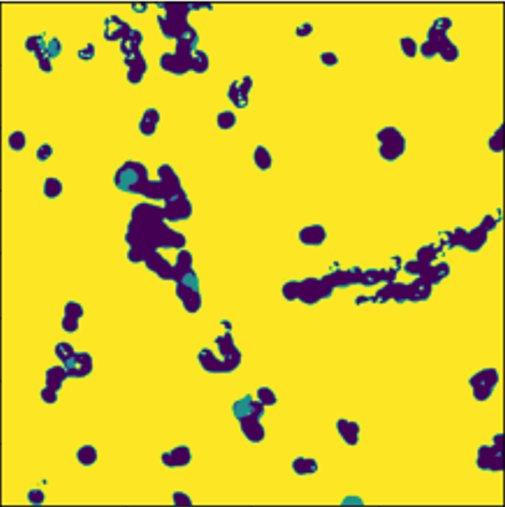 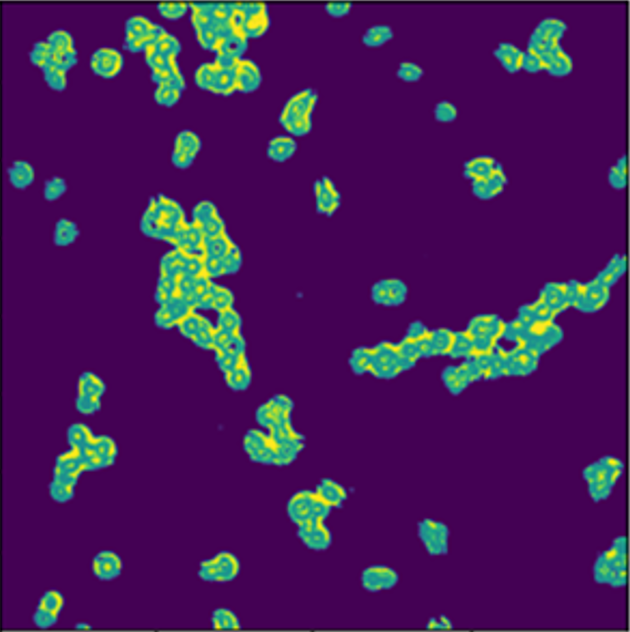 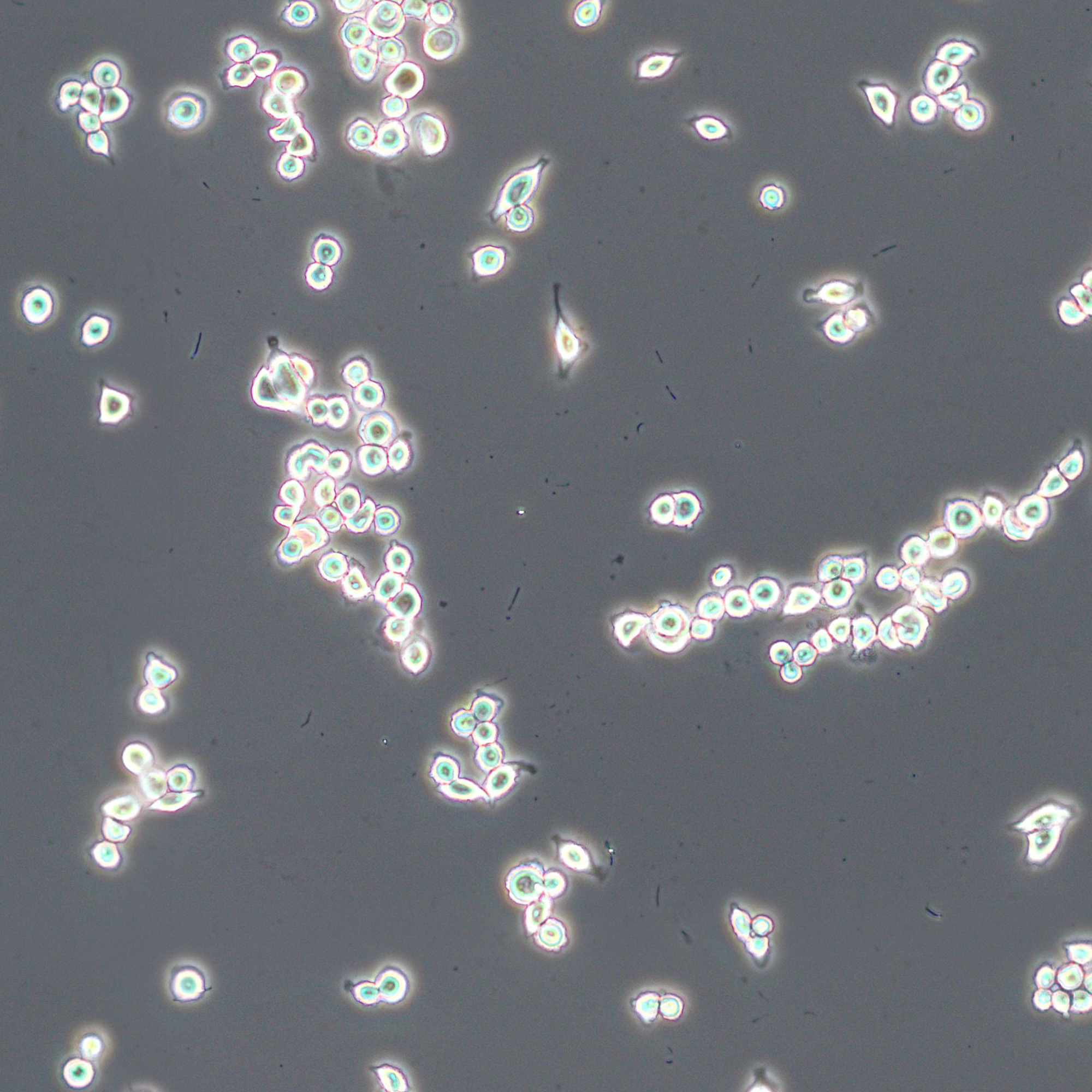 WI-38
Testing on monocultures of WI-38 and MCF-7 cells separately.
b) Standardized signal
d) Mean square error between b) and c)
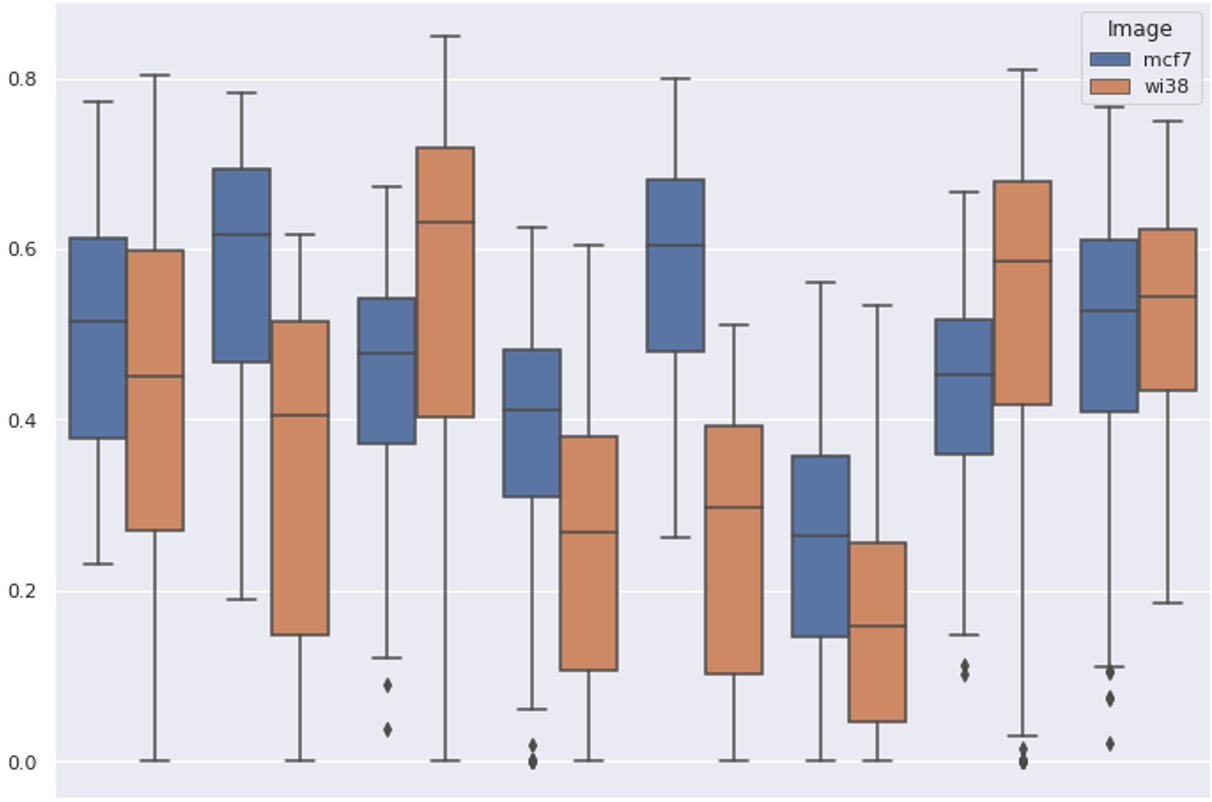 MCF-7
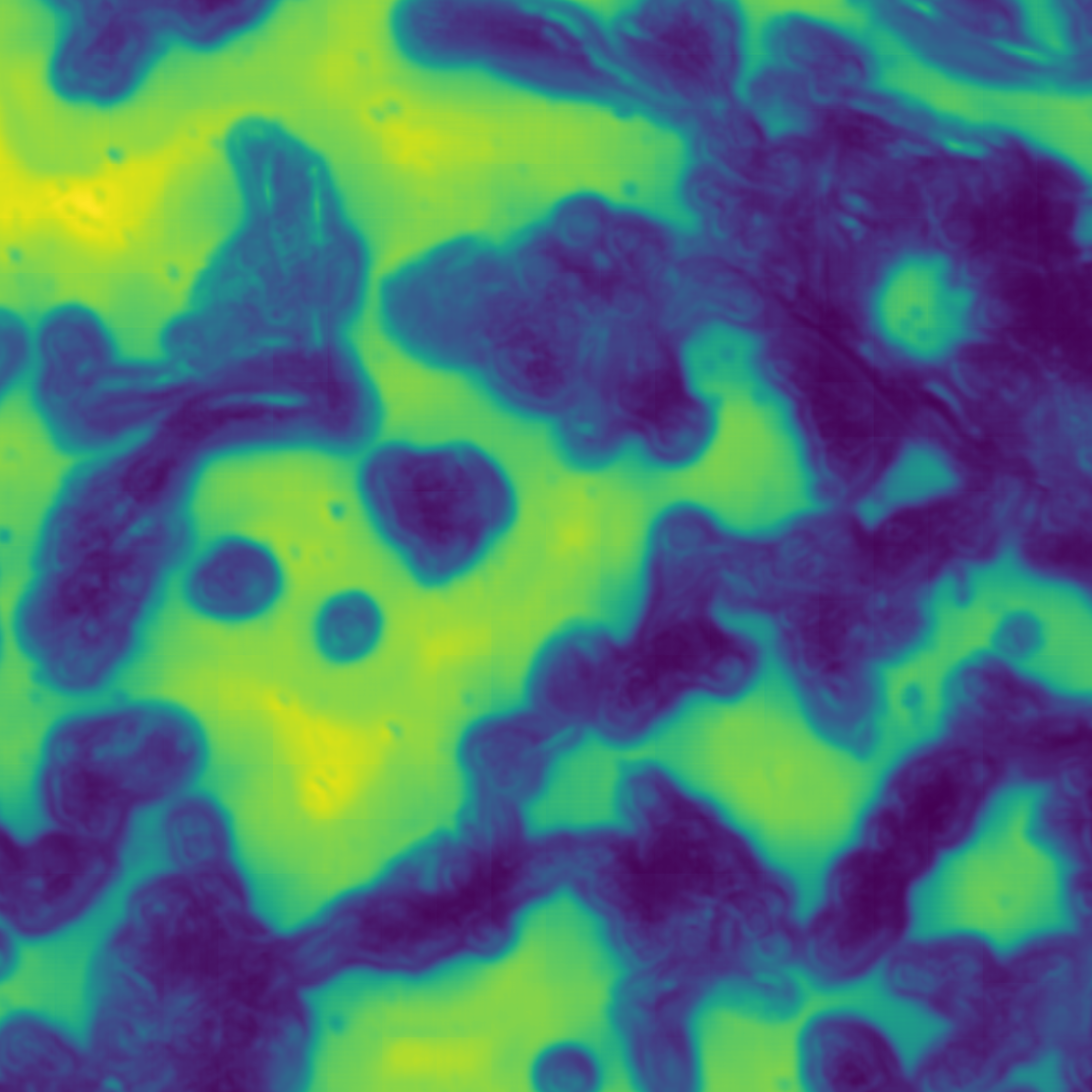 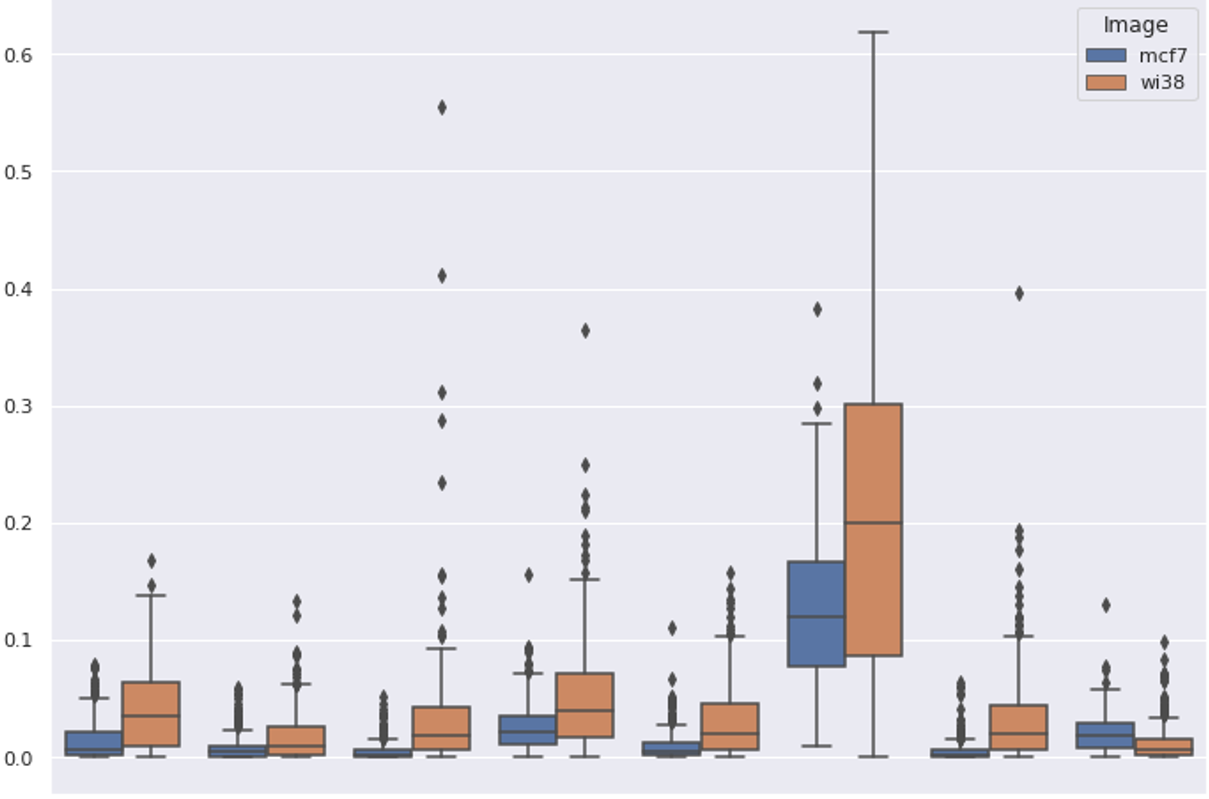 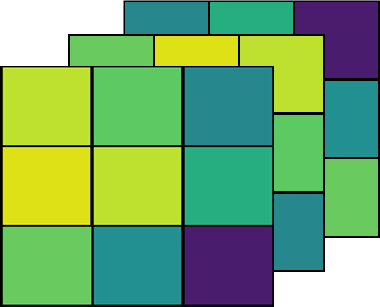 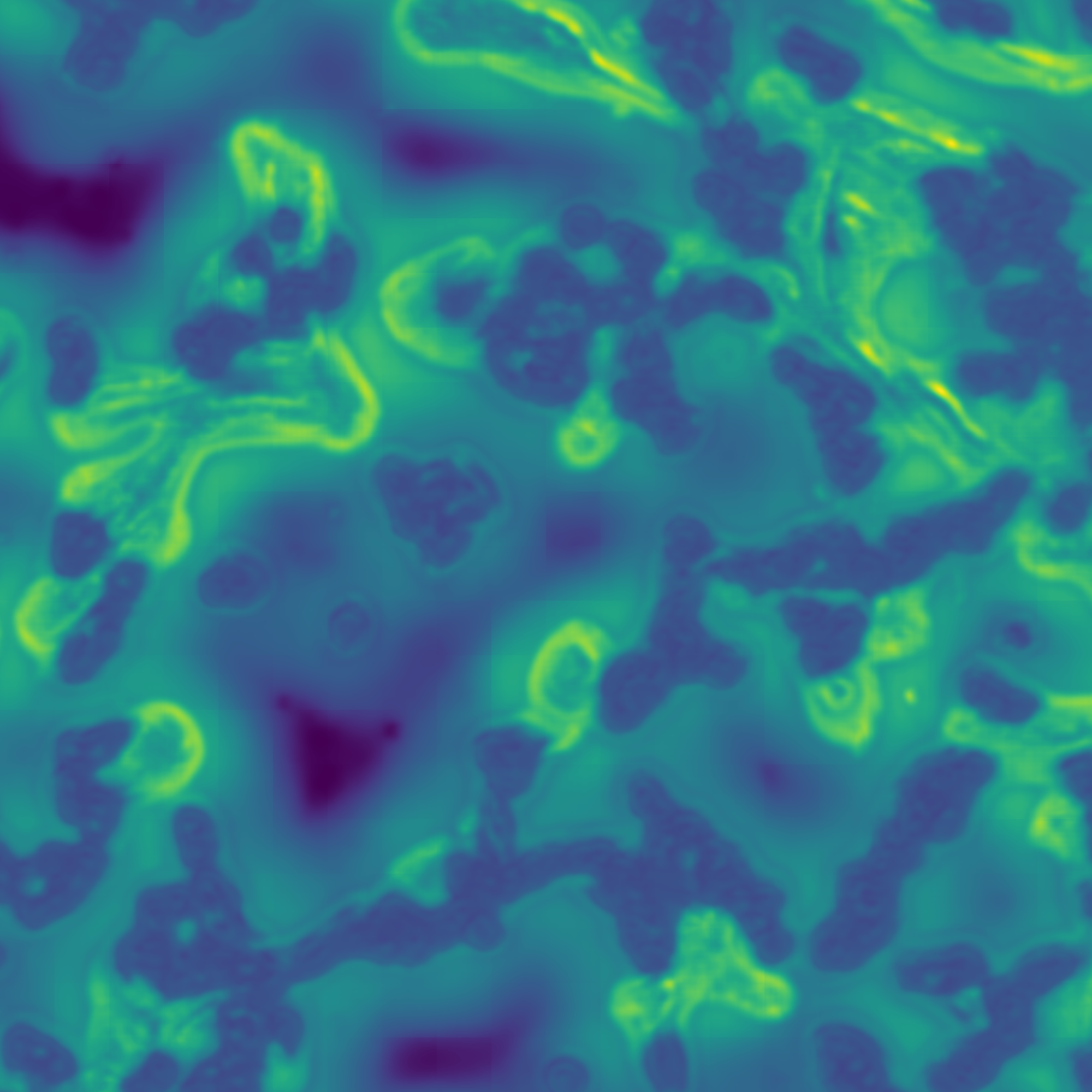 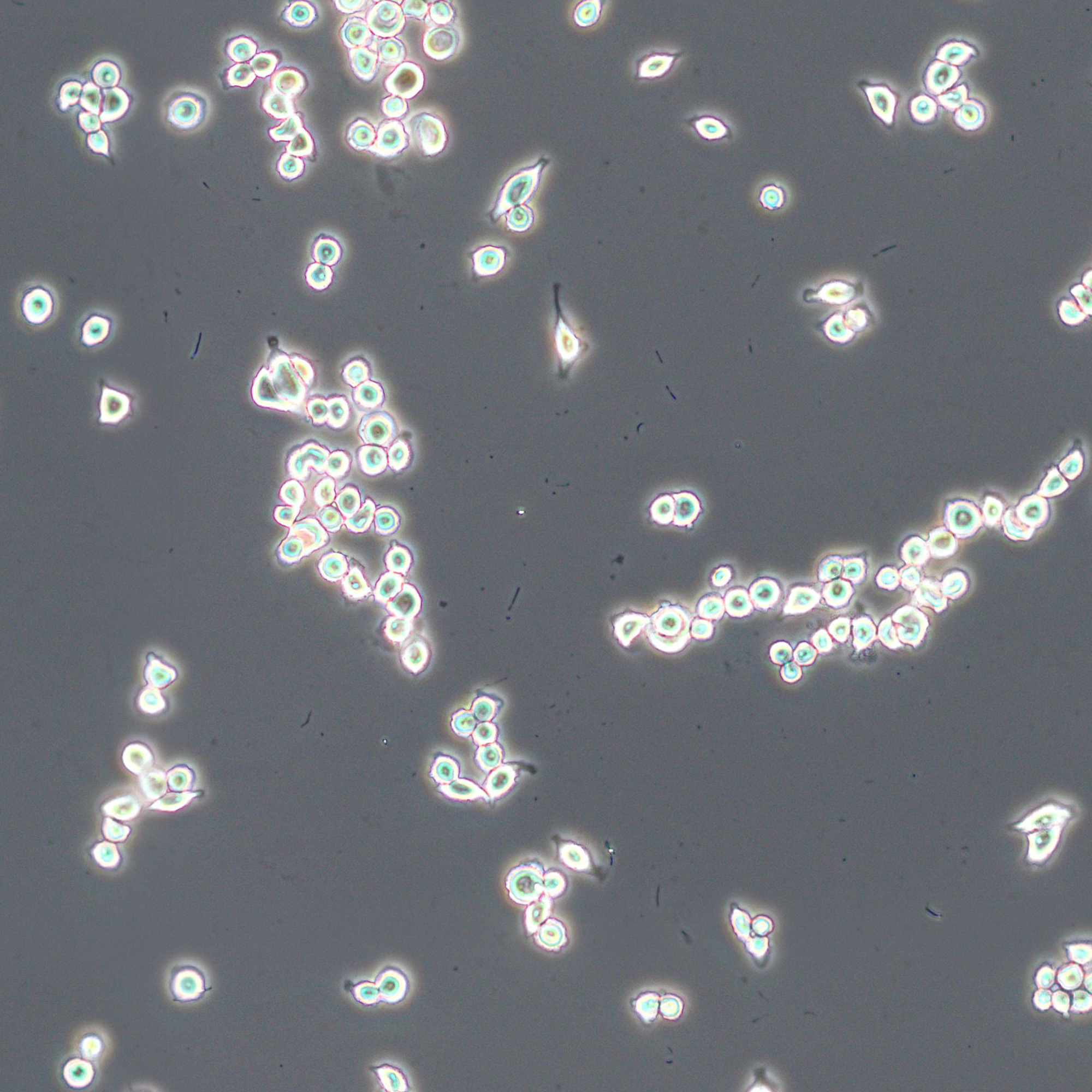 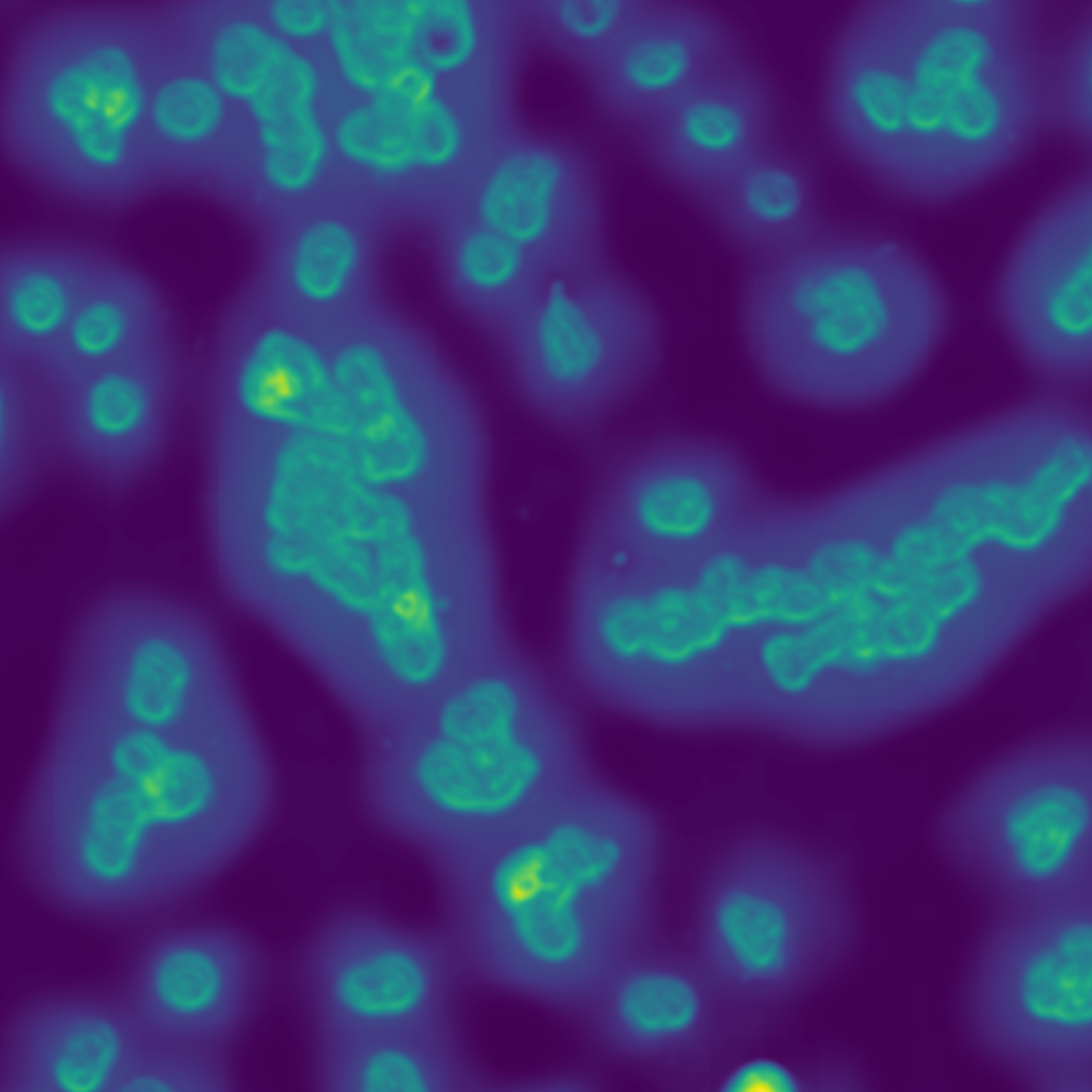 MCF-7
Signal
MODEL
MSE
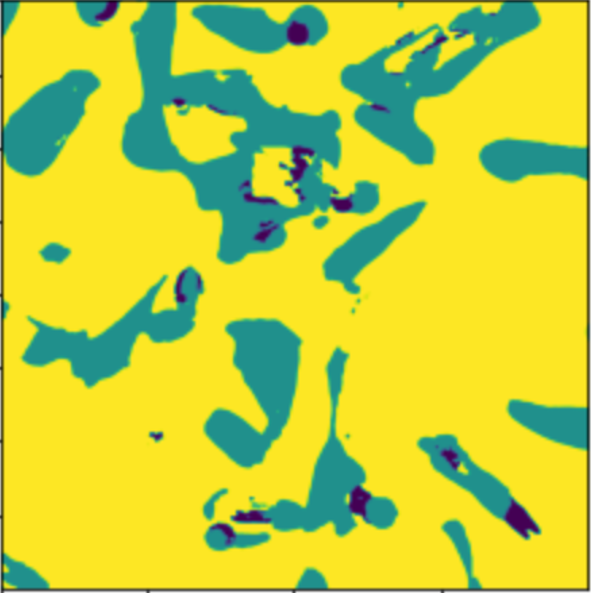 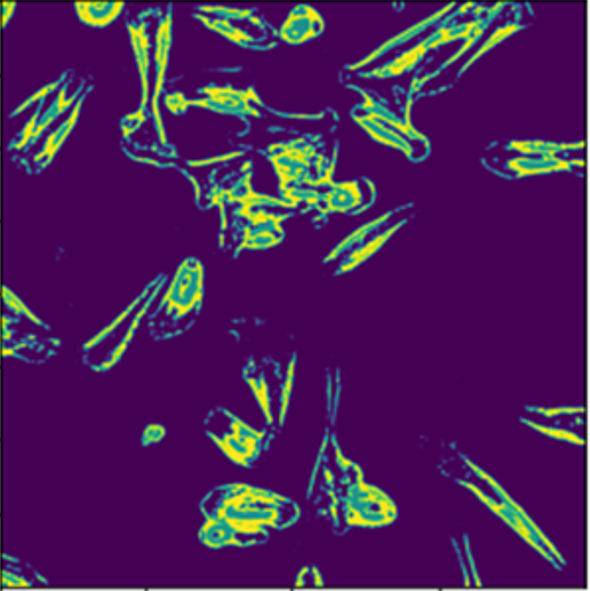 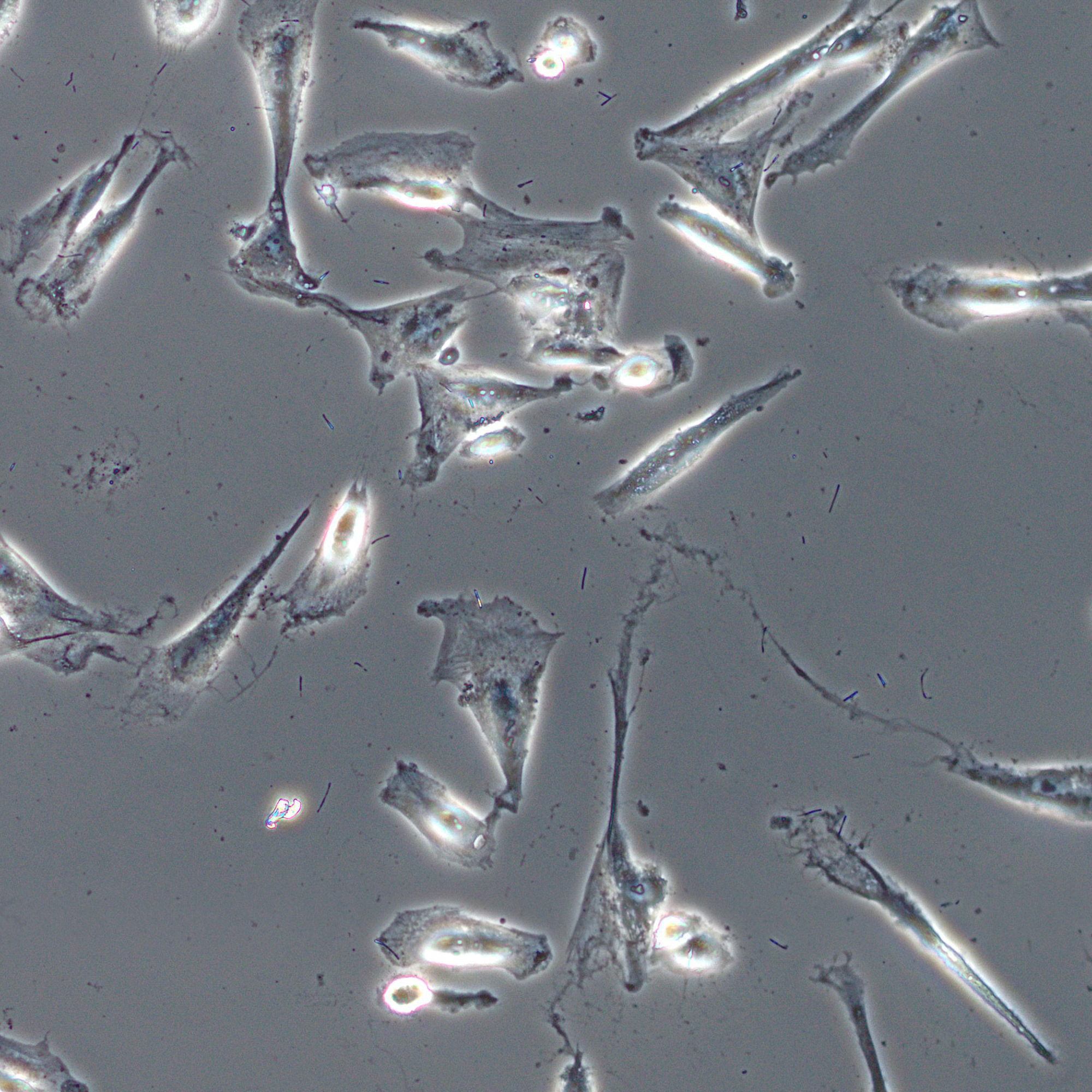 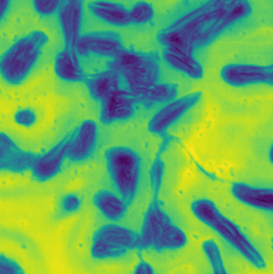 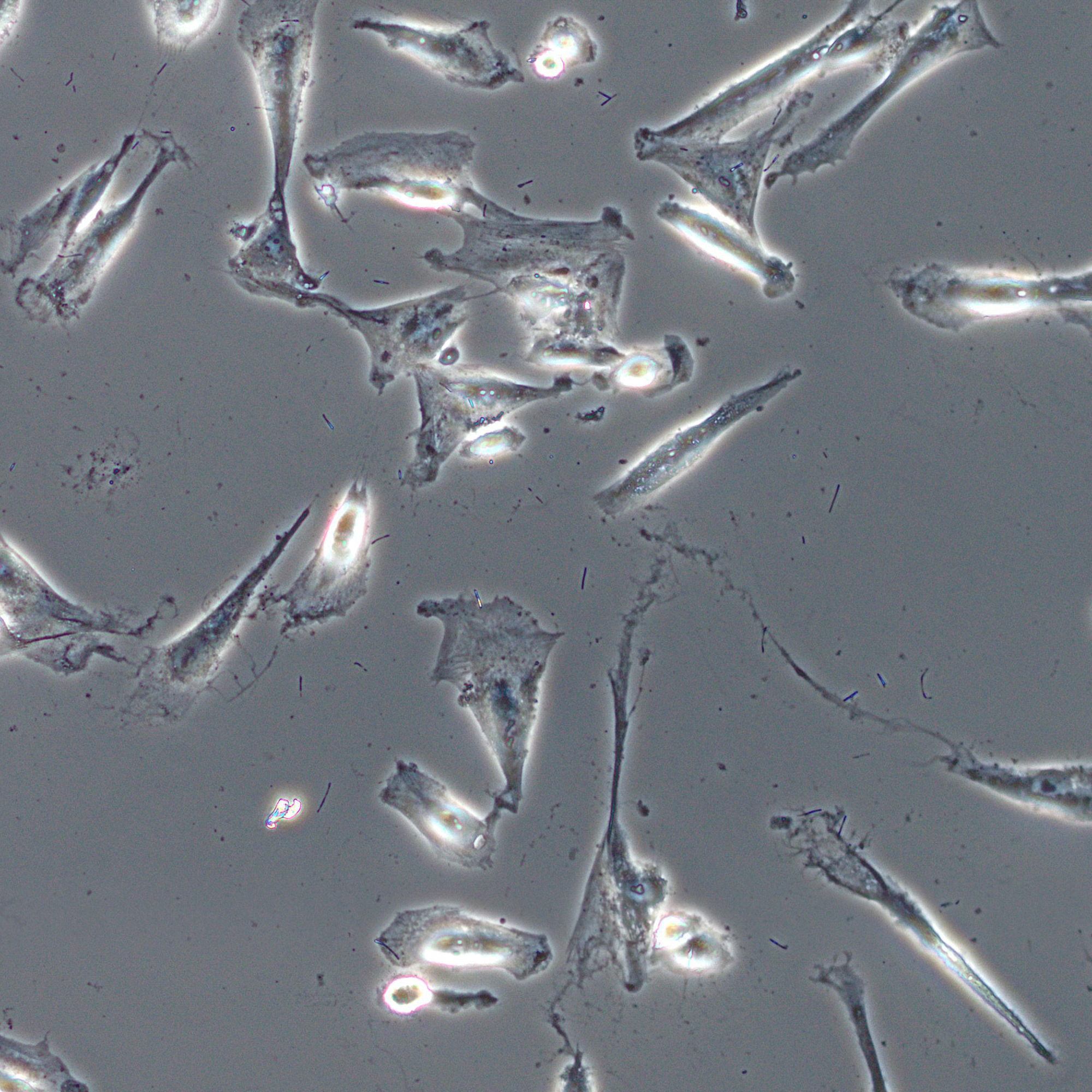 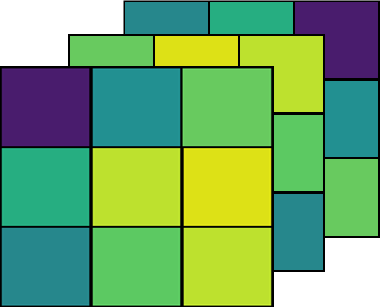 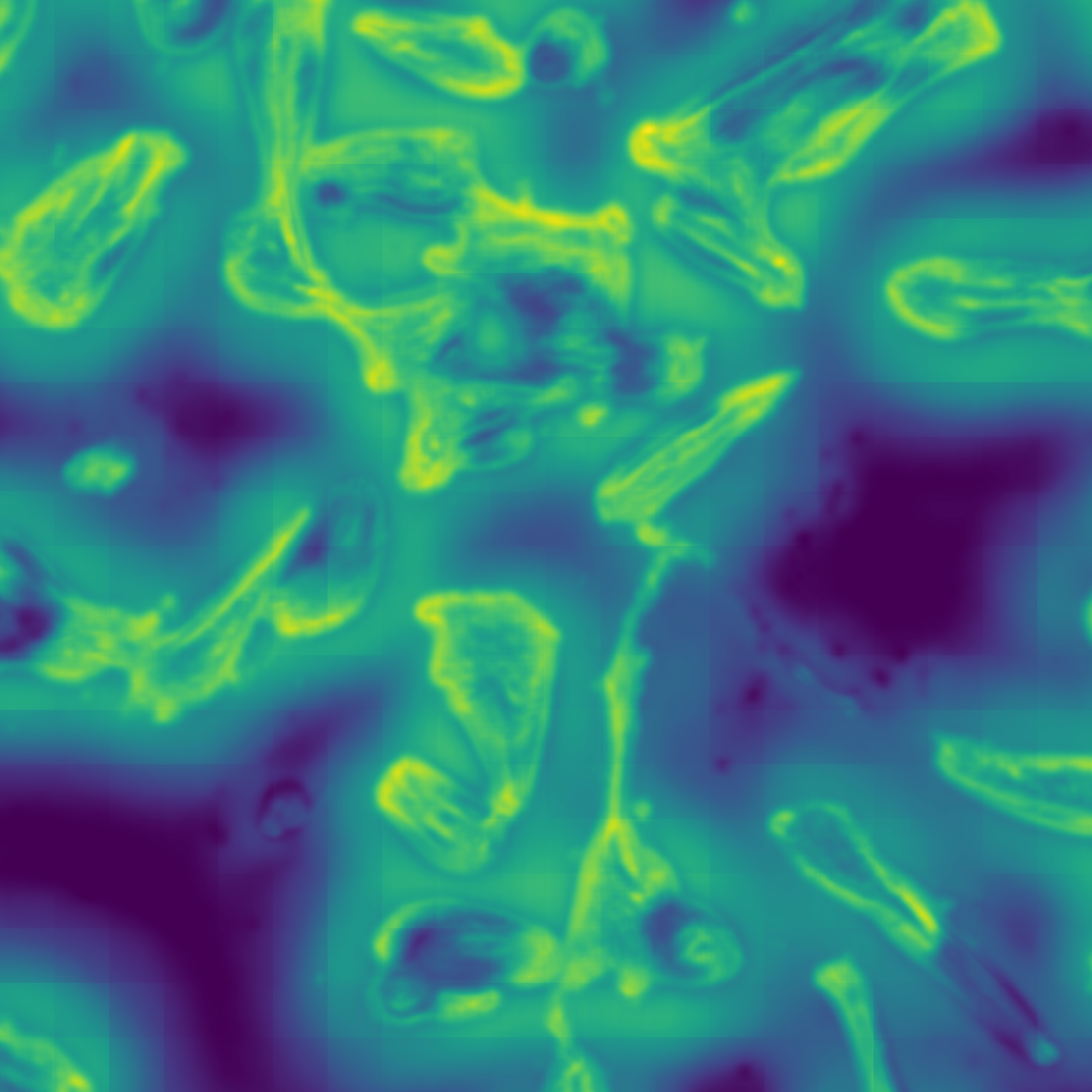 Acknowledgments
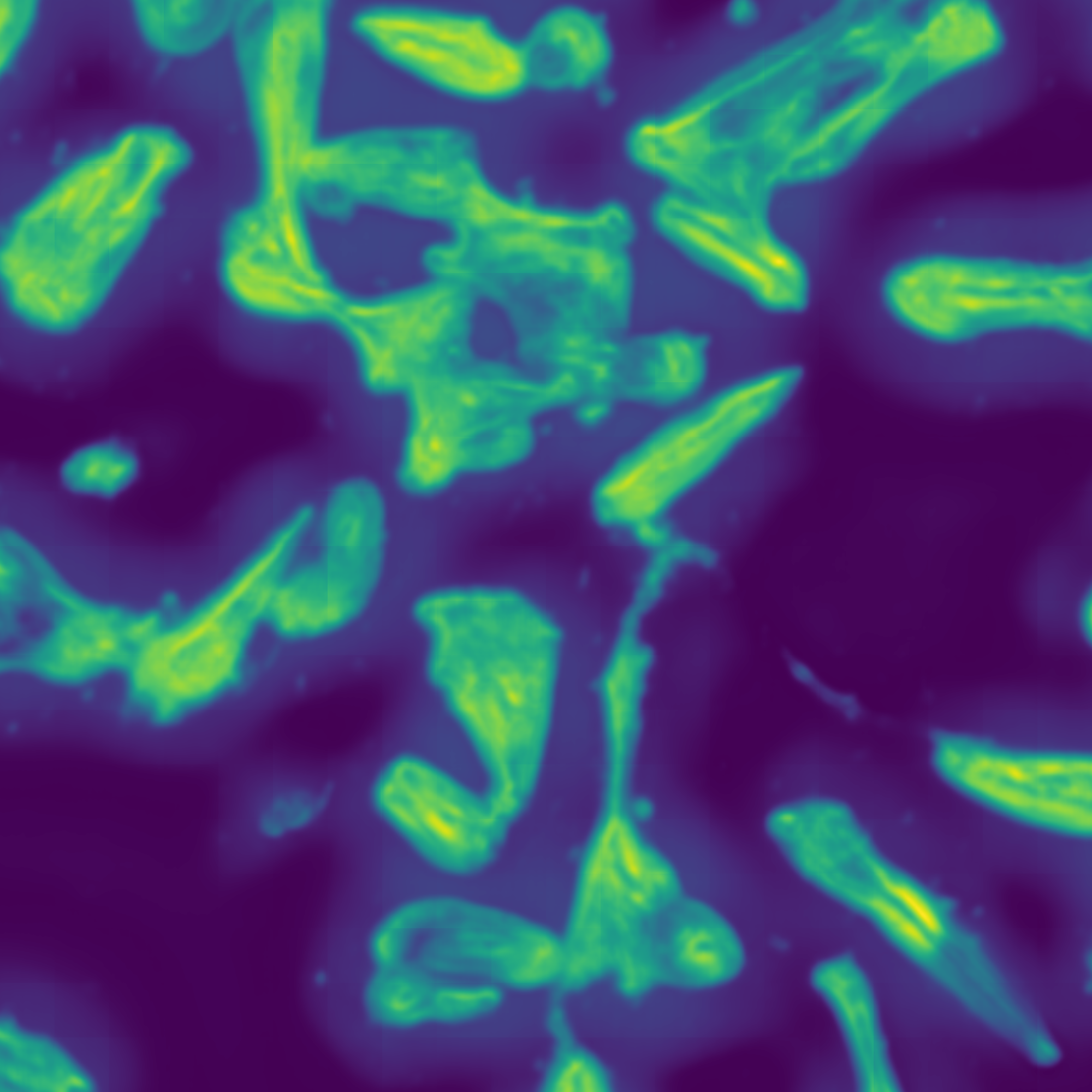 WI-38
WI-38
MODEL
We thank the F.R.S. FRNS, EOS project Rhizoclip (grant number 30650620), the Interreg – Euregio MeuseRhin EurLipids project, and the EU_FT-ICR_MS H2020 project for financial support.
PE(2)
PA
PS
SM
PC
HCCA
PE(1)
CerP
PE
PA
PS
SM
PC(2)
HCCA
PC(1)
CerP
PE
PA
PS
SM
PC(2)
HCCA
PC(1)
CerP